The 9X Subscription Growth Secret
How subscription growth stalls and what to do about it.
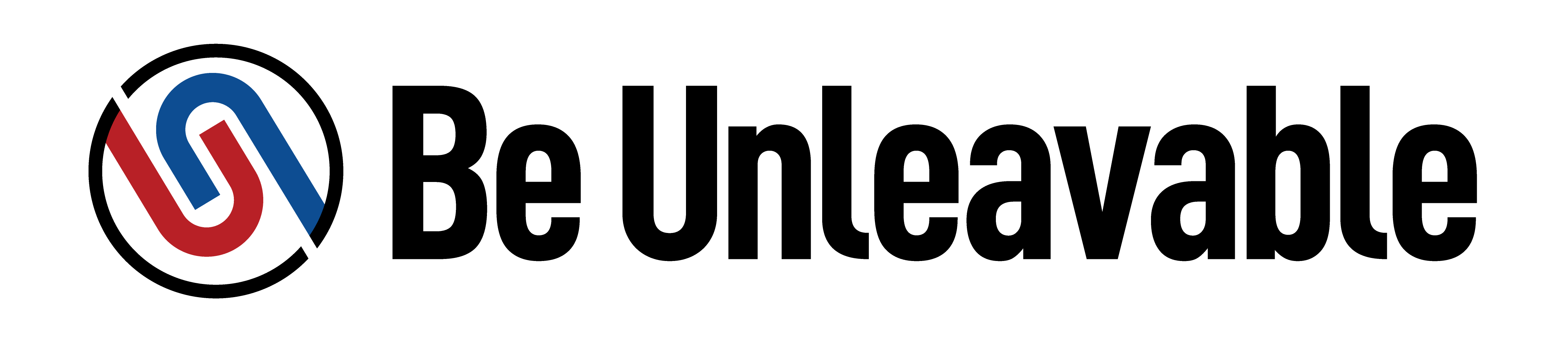 History of Retention Success
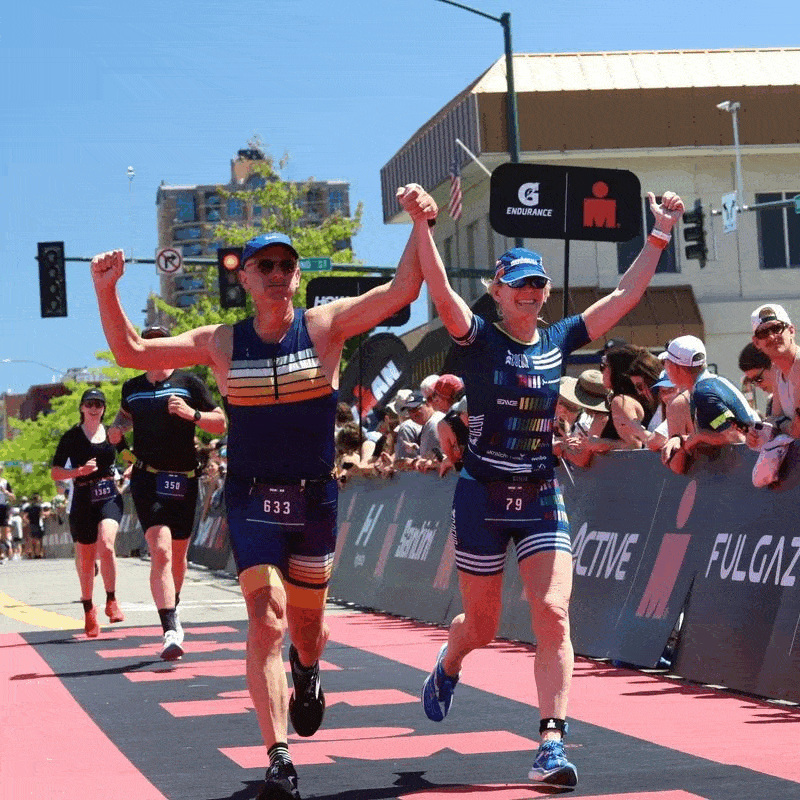 Growing memberships since 1993
Responsible for 24 in 1999
Pivot to for-profit memberships in 2004
Sold membership in 2012
Work behind the scenes within hundreds of subscription companies, from mom and pops, entrepreneurs, tech start-ups and billion-dollar subscription brands.
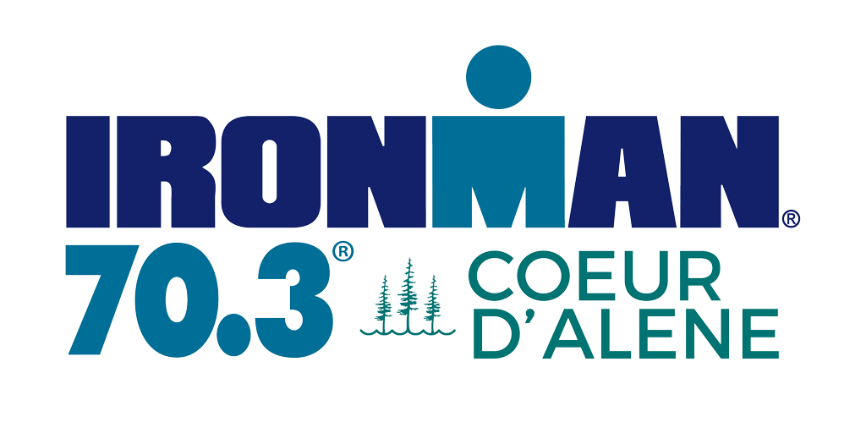 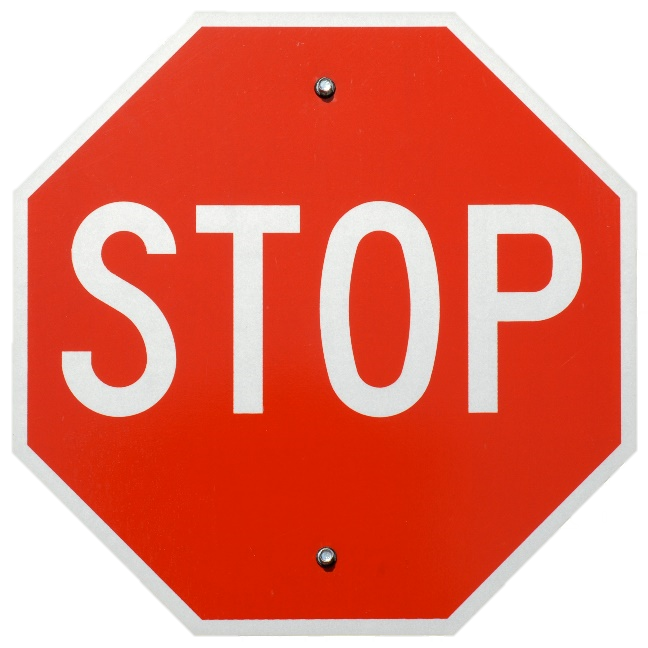 Focusing on RetentionRate
Standard Subscription Dashboards
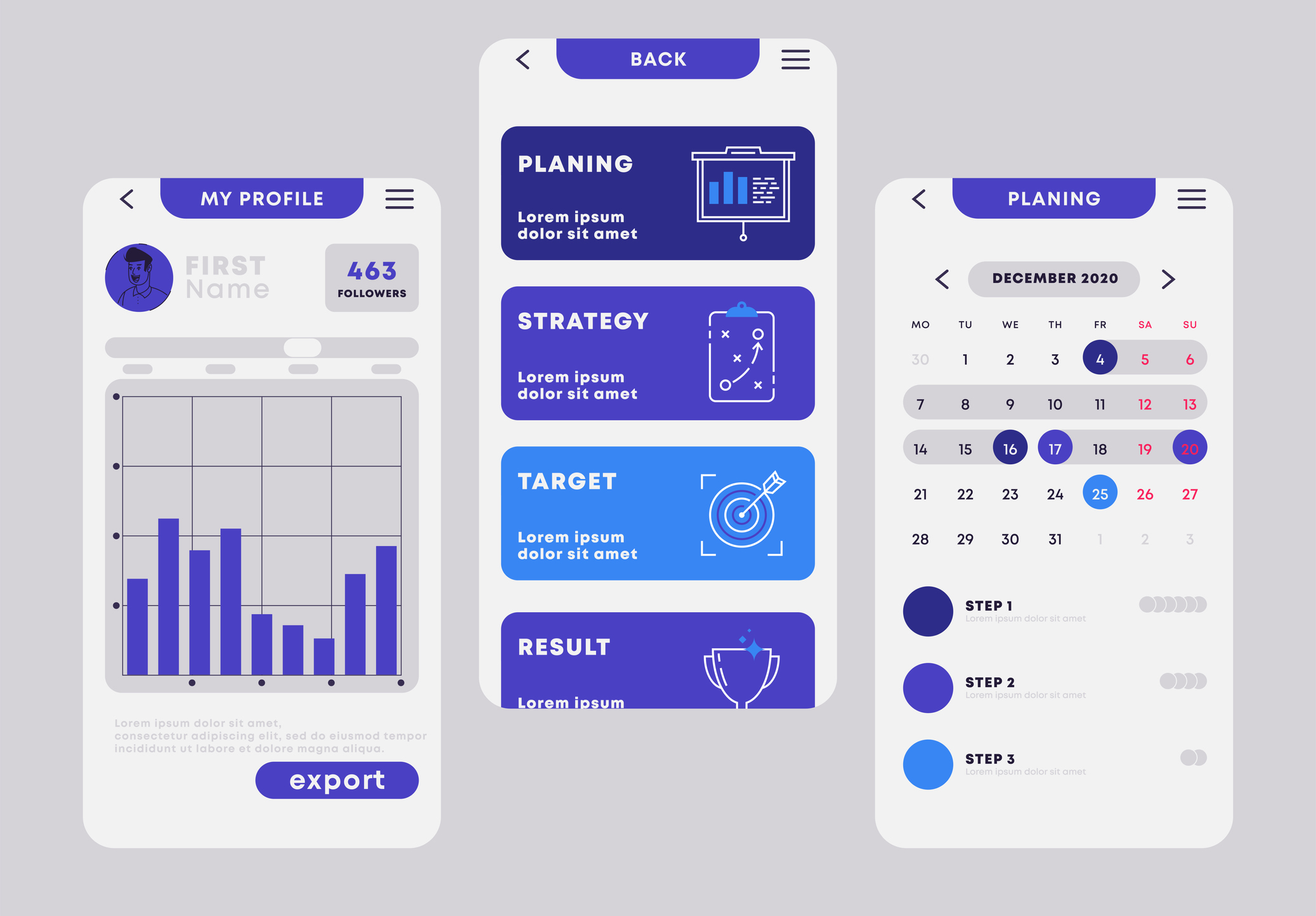 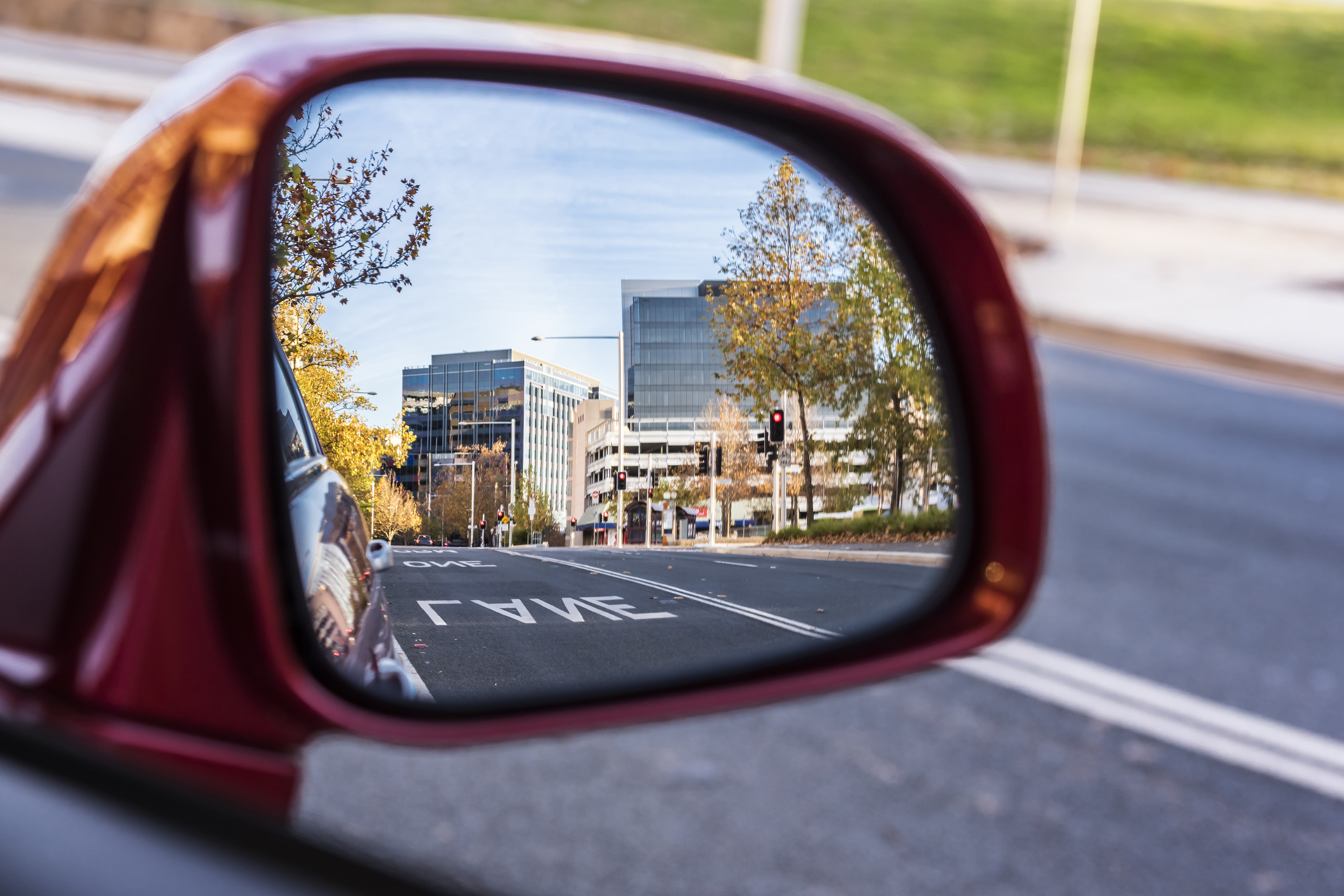 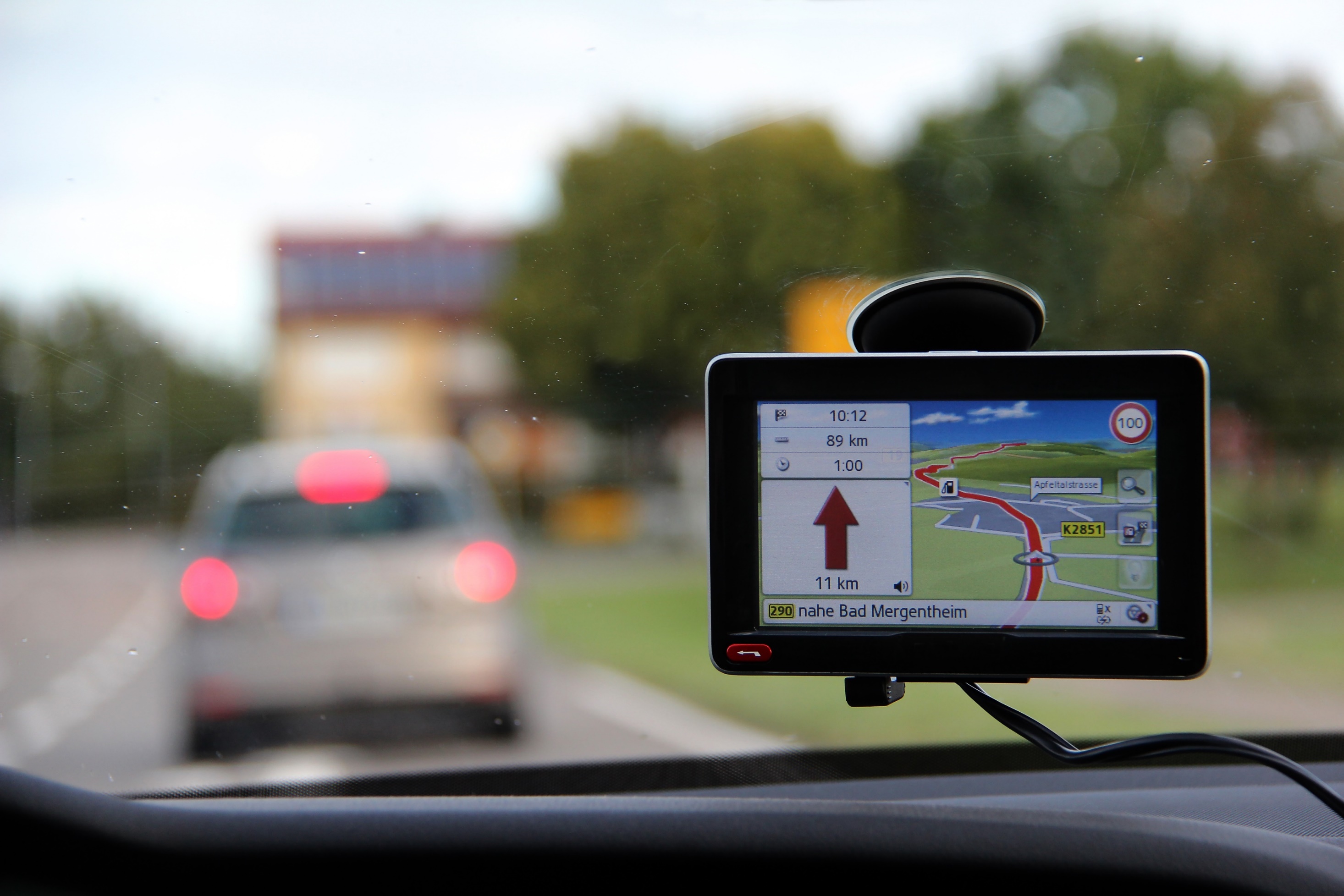 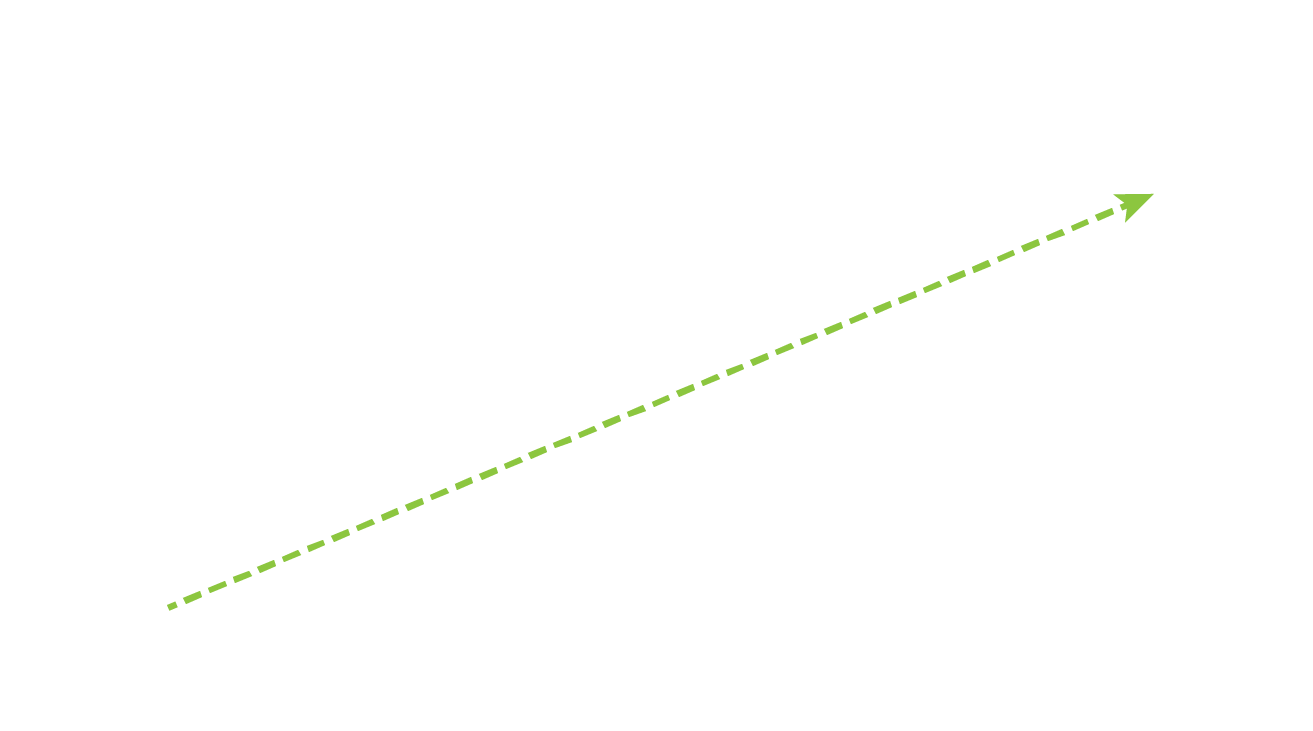 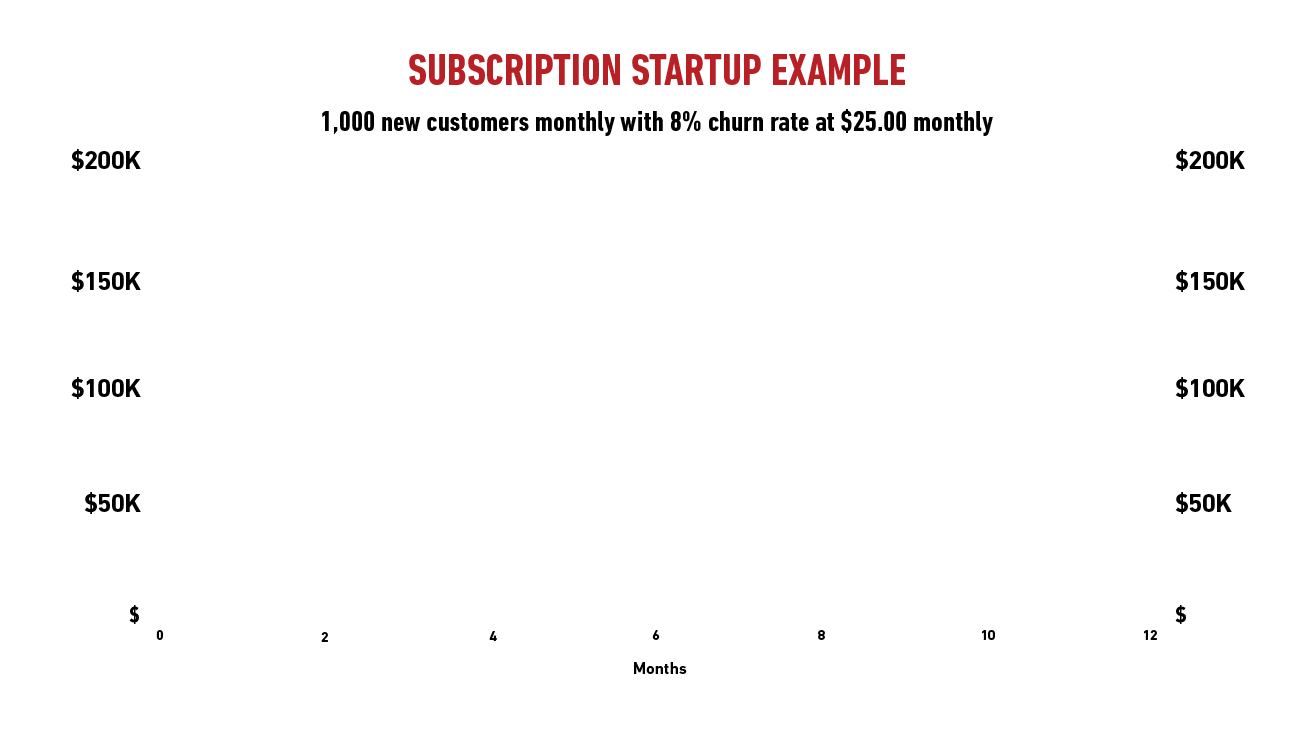 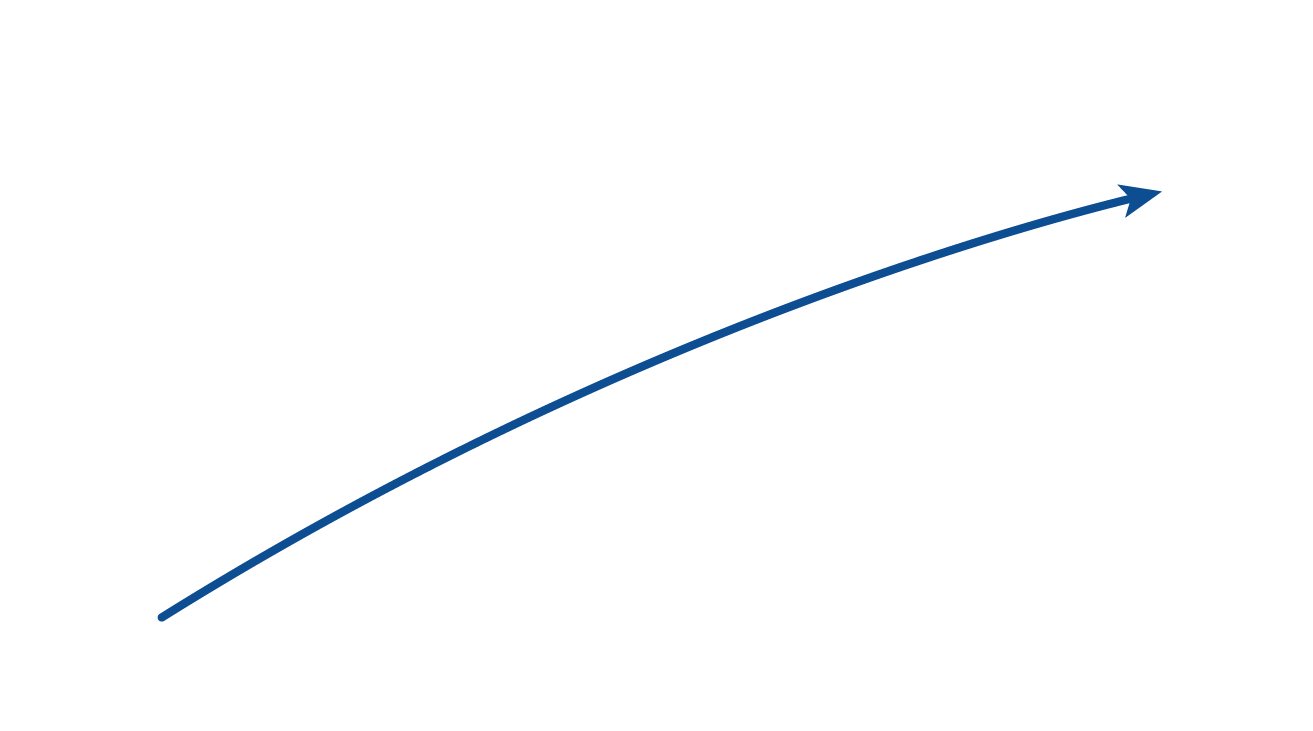 1,000 new subscribers monthly with 8% churn rate at $75.00 monthly
MRR $592,000
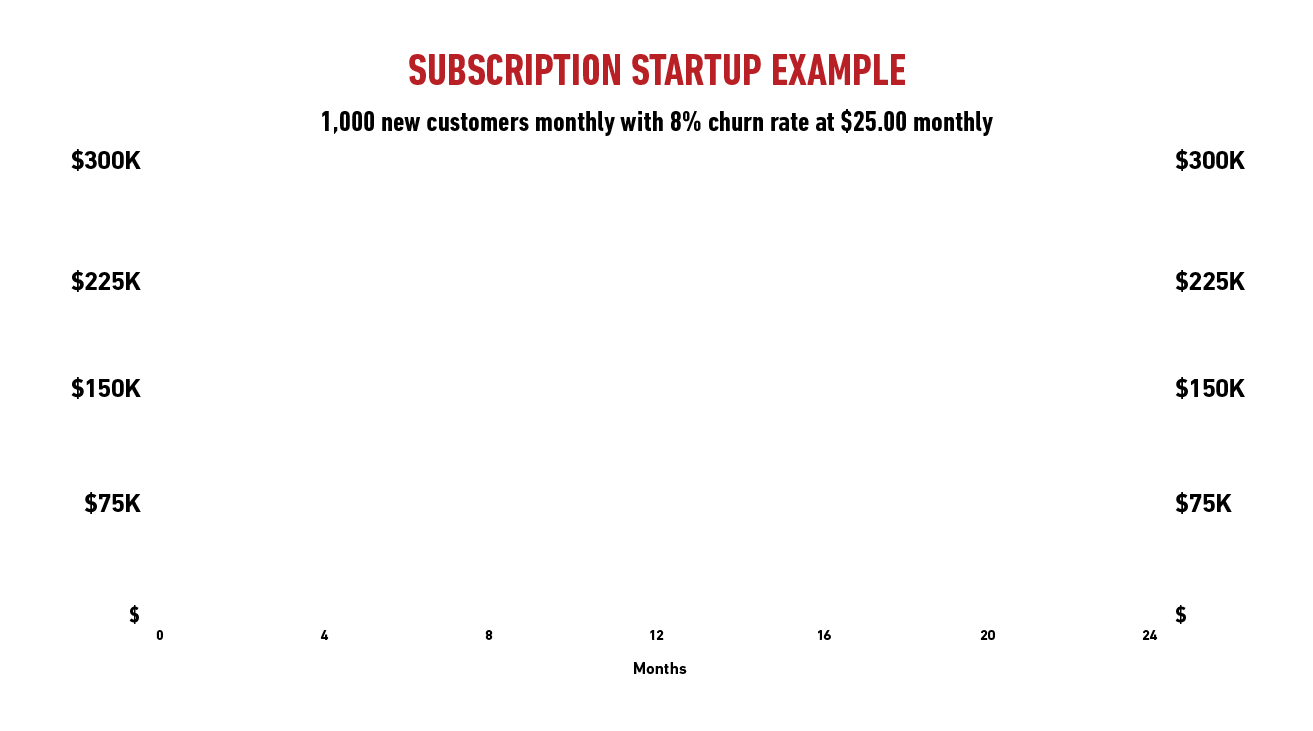 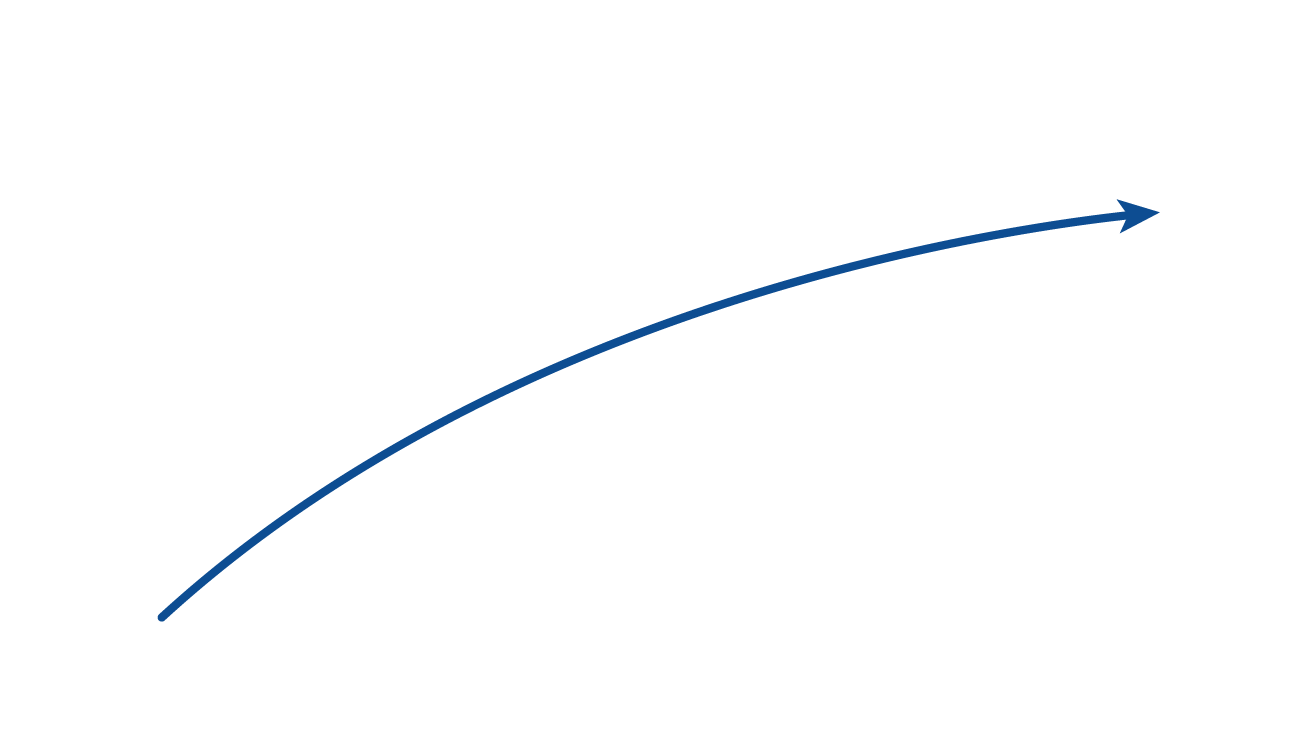 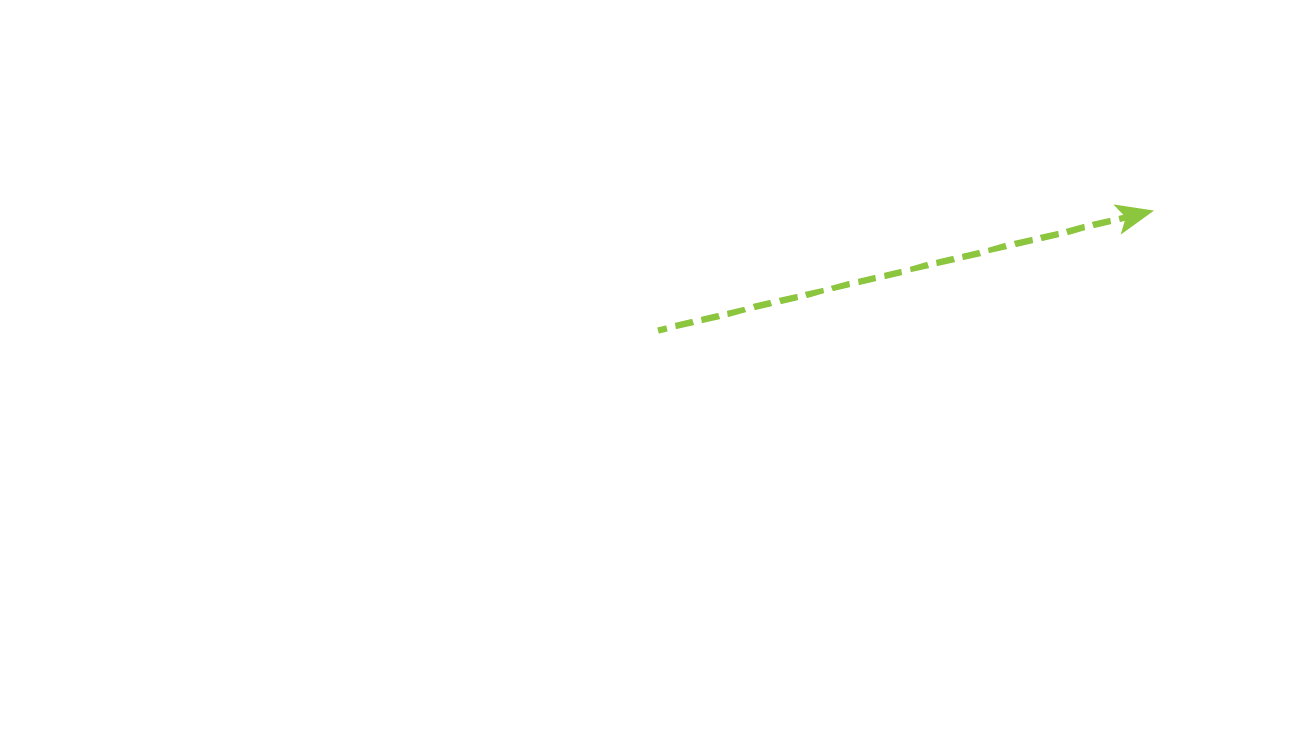 1,000 new subscribers monthly with 8% churn rate at $75.00 monthly
MRR $810,750
MRR $592,000
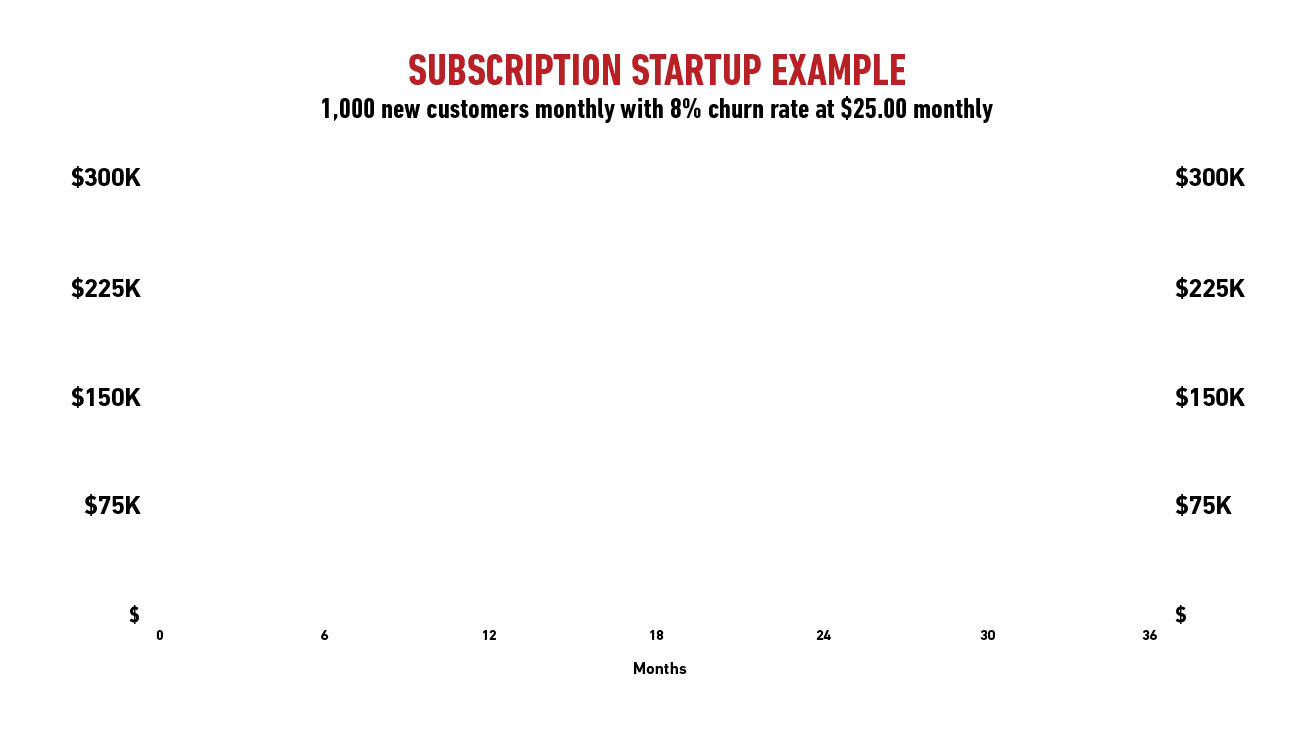 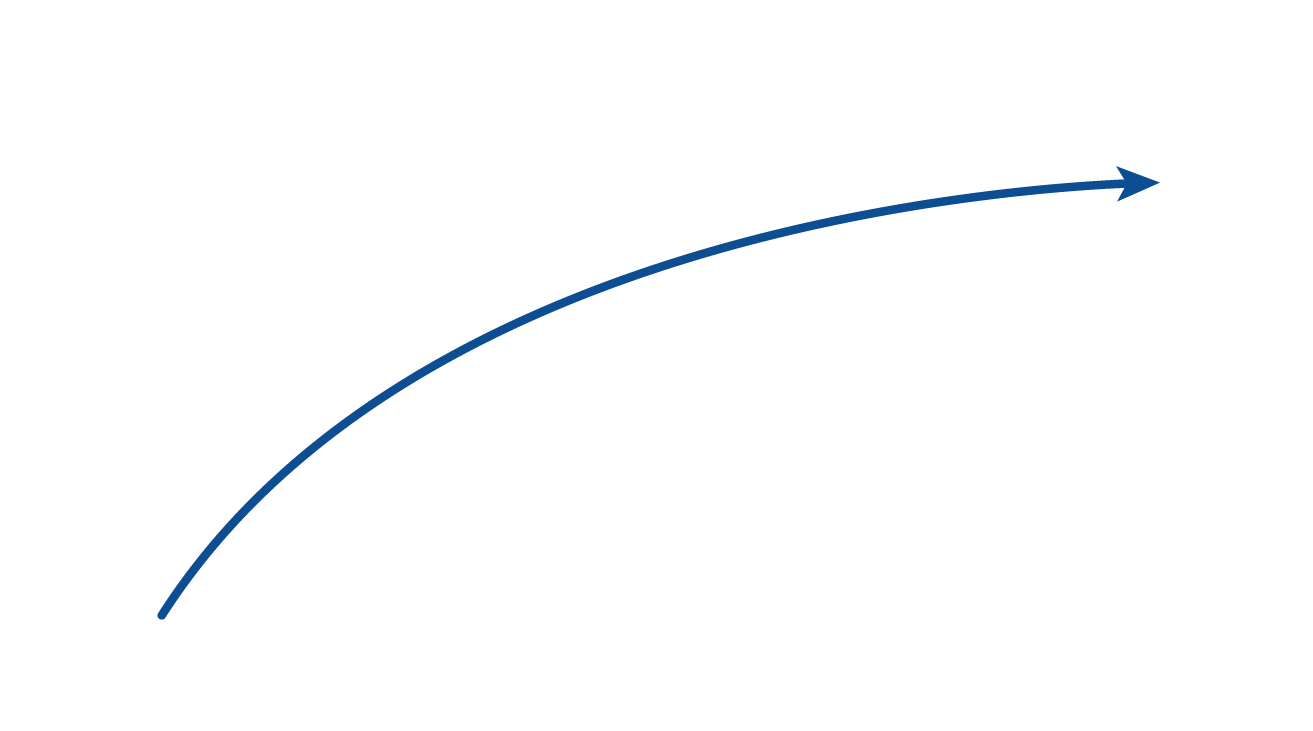 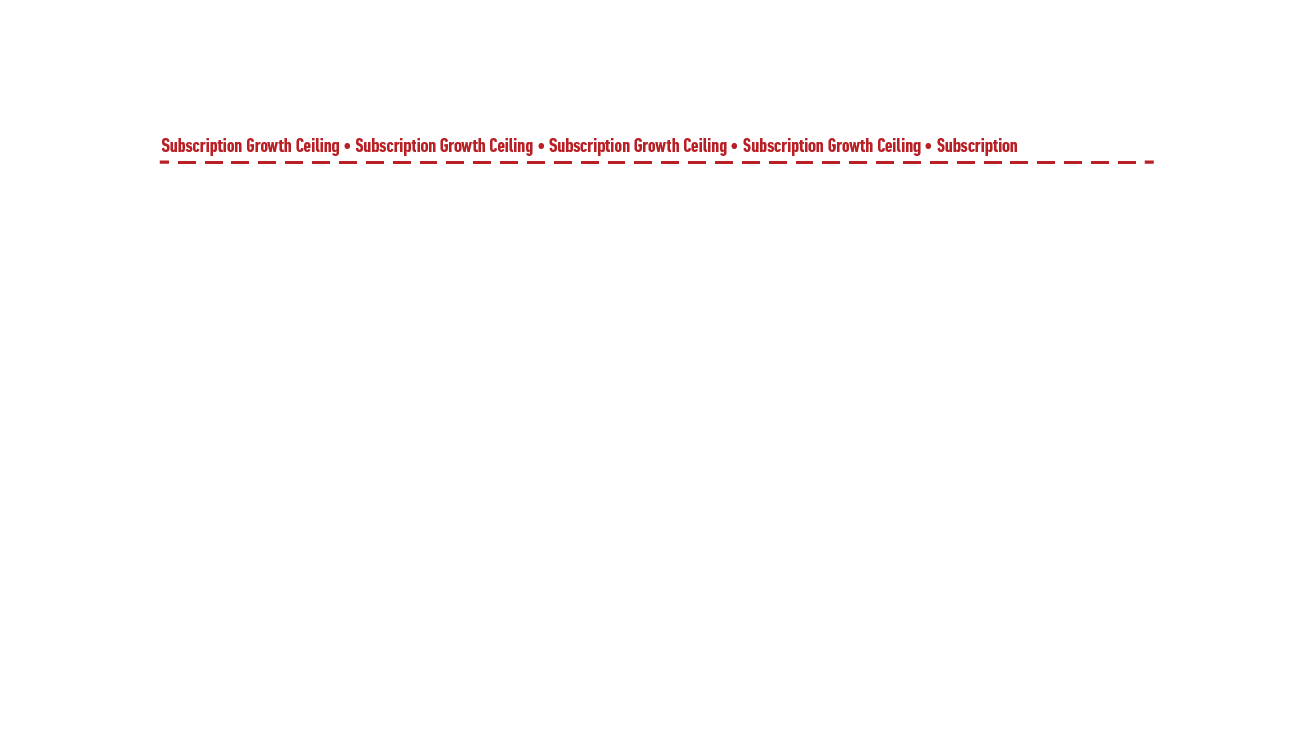 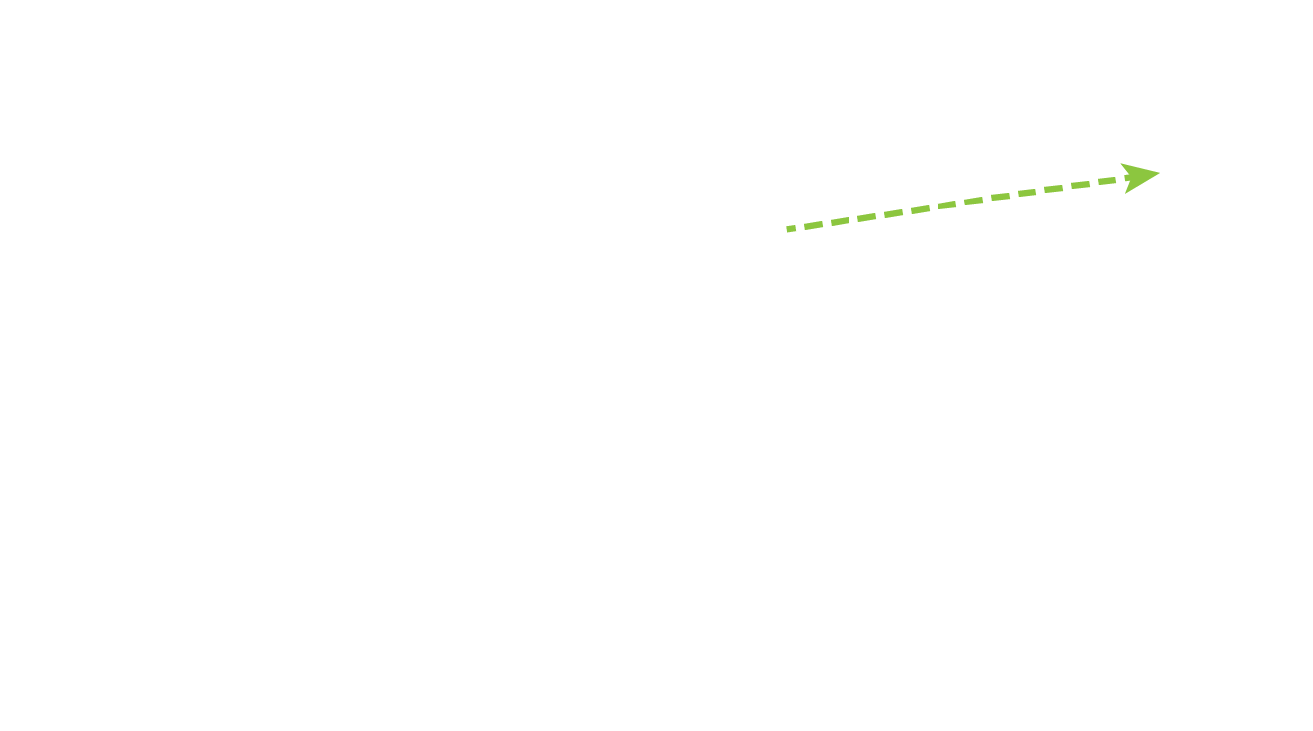 1,000 new subscribers monthly with 8% churn rate at $75.00 monthly
MRR $890,850
MRR $810,750
Subscription Growth Ceiling
New Subscribers ÷ Churn Rate = Membership Growth Ceiling
1,000 ÷ 8% = 12,500
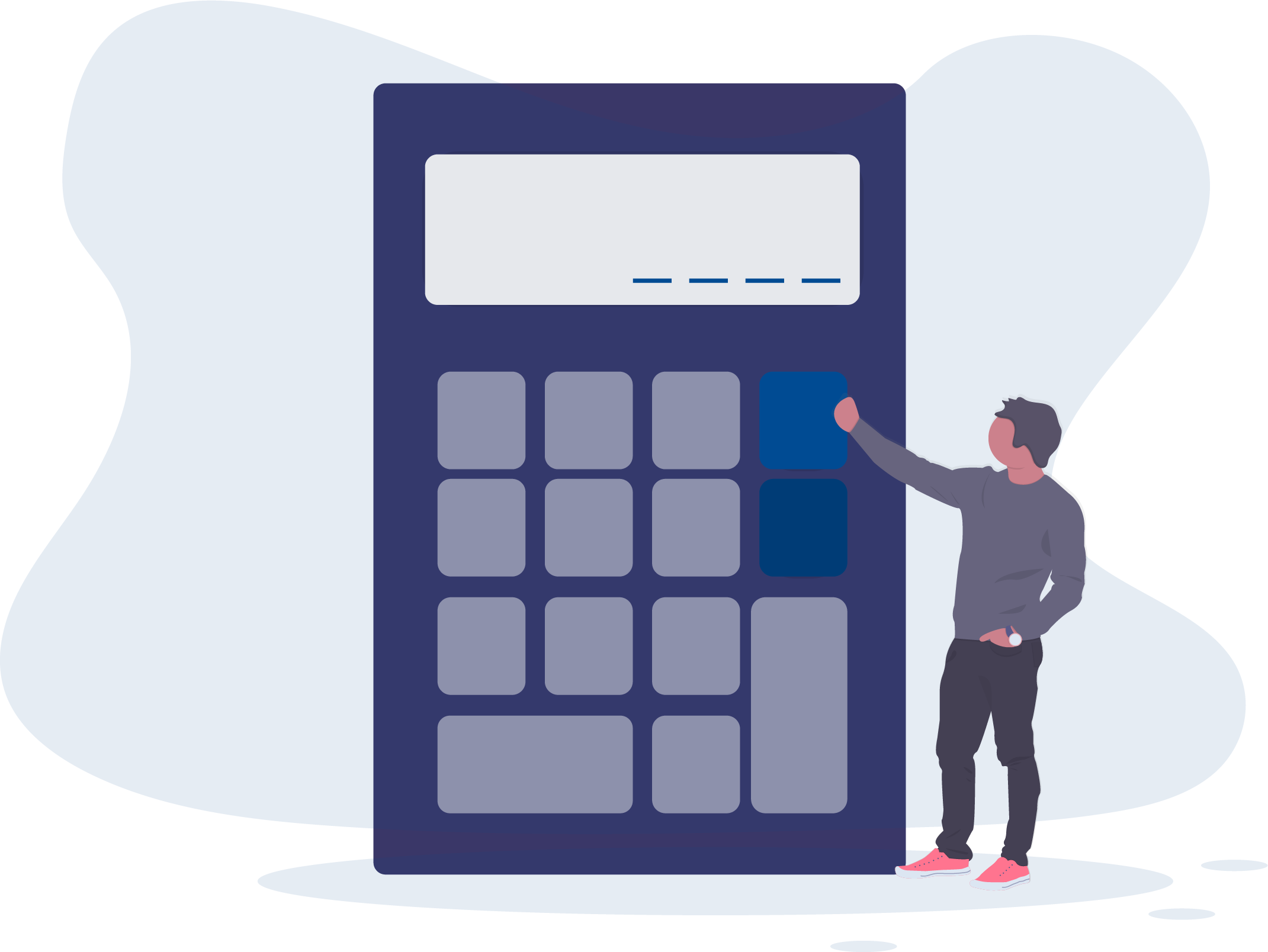 Customer Acquisition Cost (CAC)
Marketing Expenses ÷ # of New Subscribers = CAC
$500,000 ÷ 1,000 = $500.00
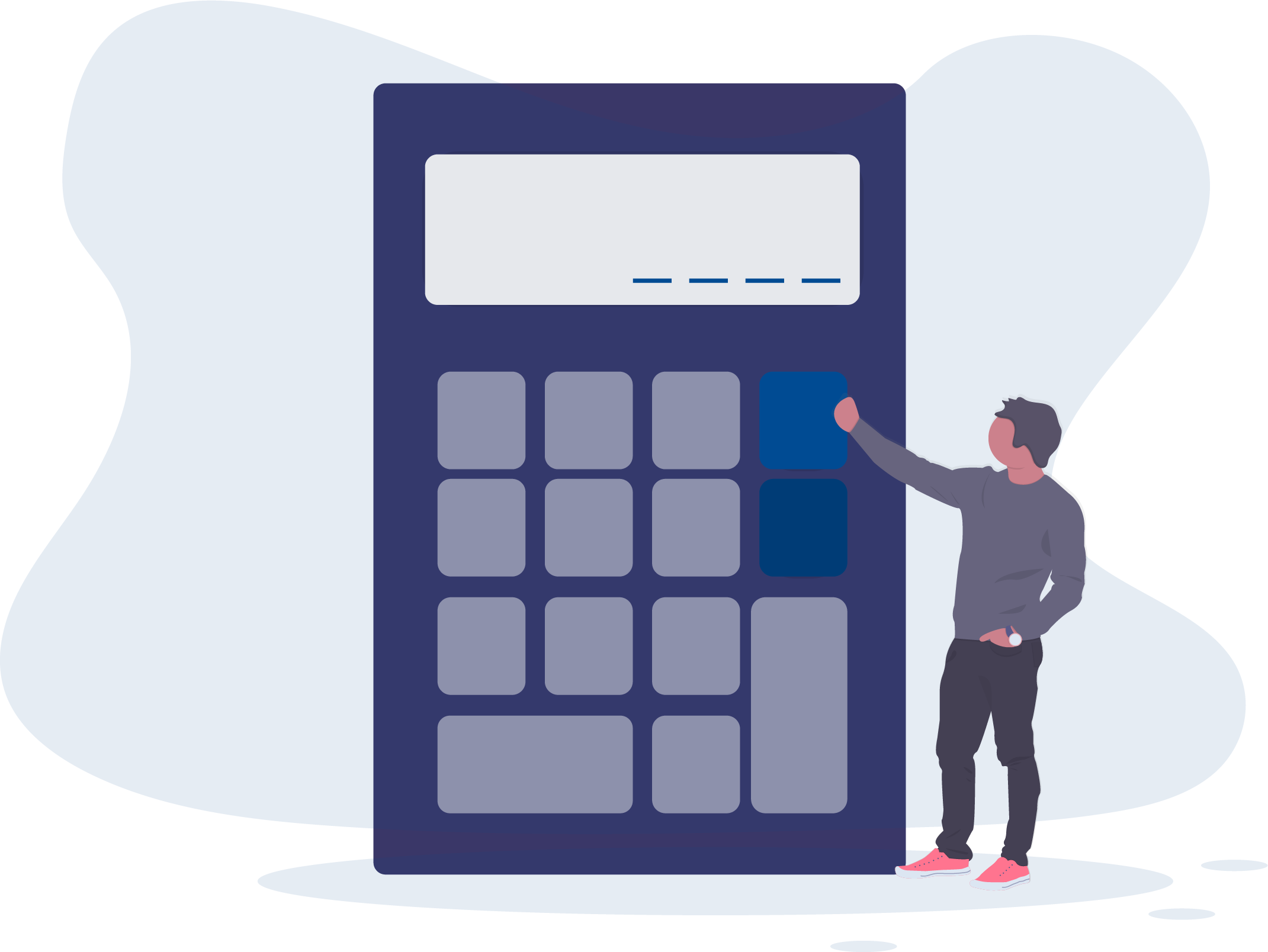 CAC Payback Period
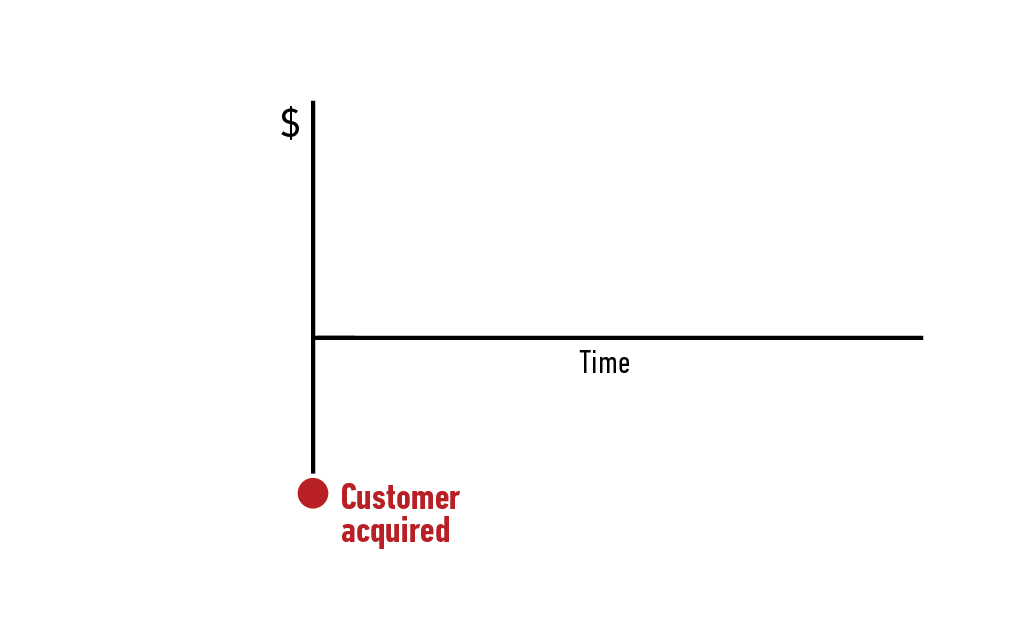 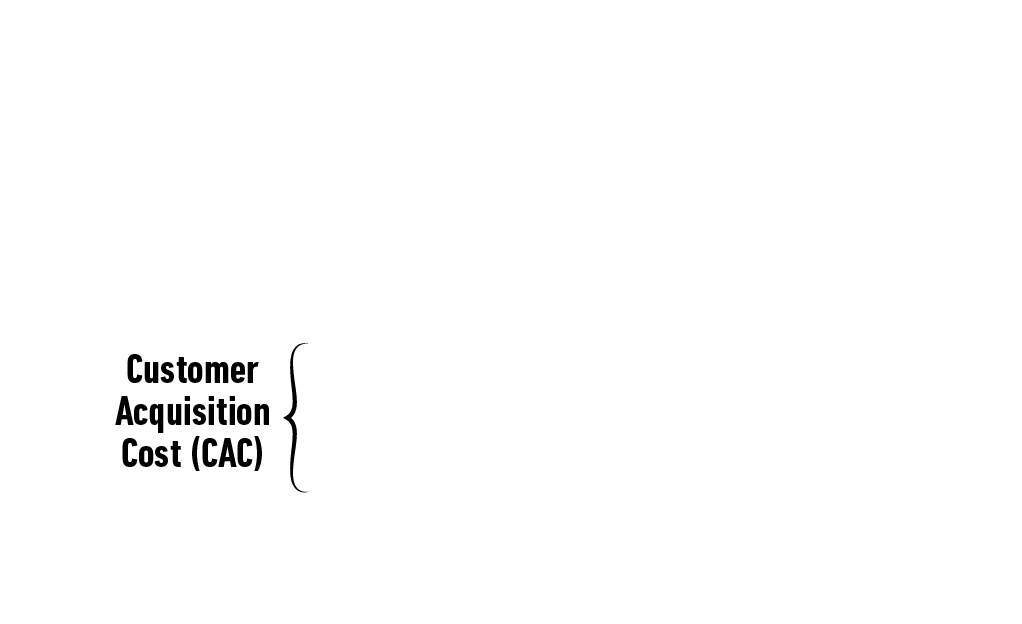 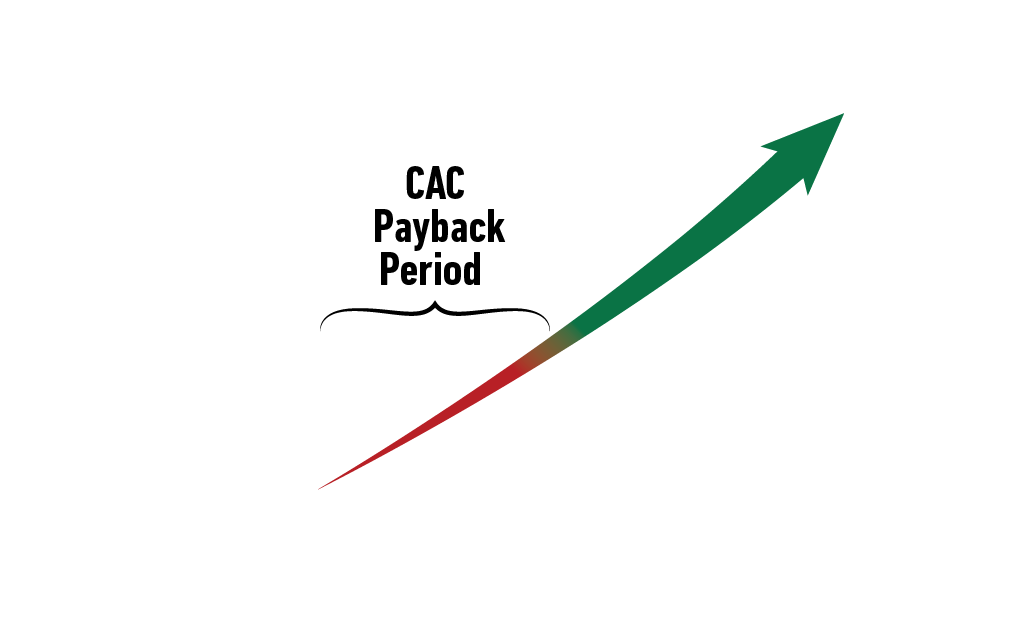 CAC Payback Period
CAC - $500.00
Average RPM - $75.00
WRONG
$500 ÷ 75 = 6⅔
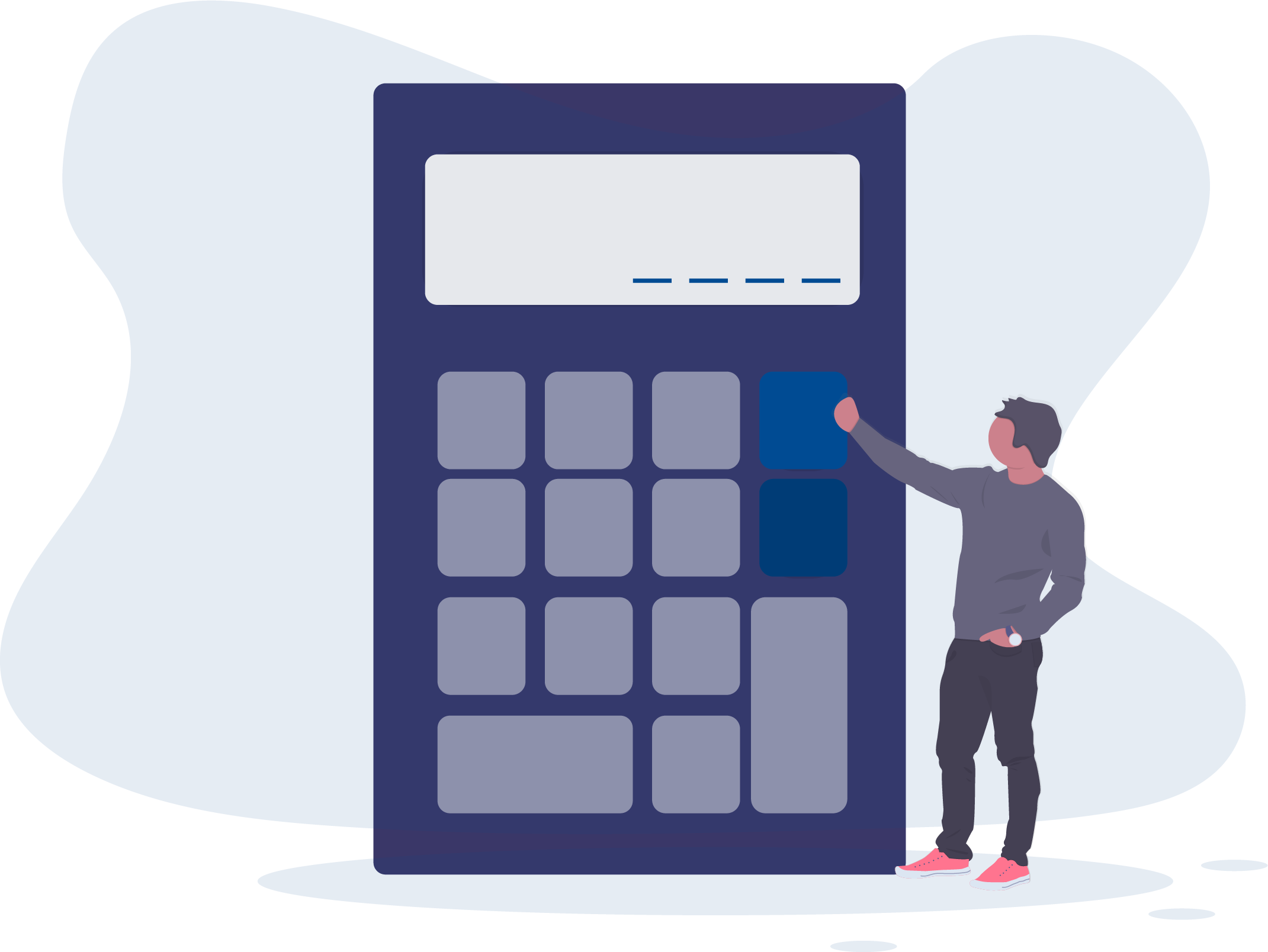 Subscription Cohort Analysis
Subscription with average 8% monthly churn rate
CAC Payback PeriodCAC - $500.00
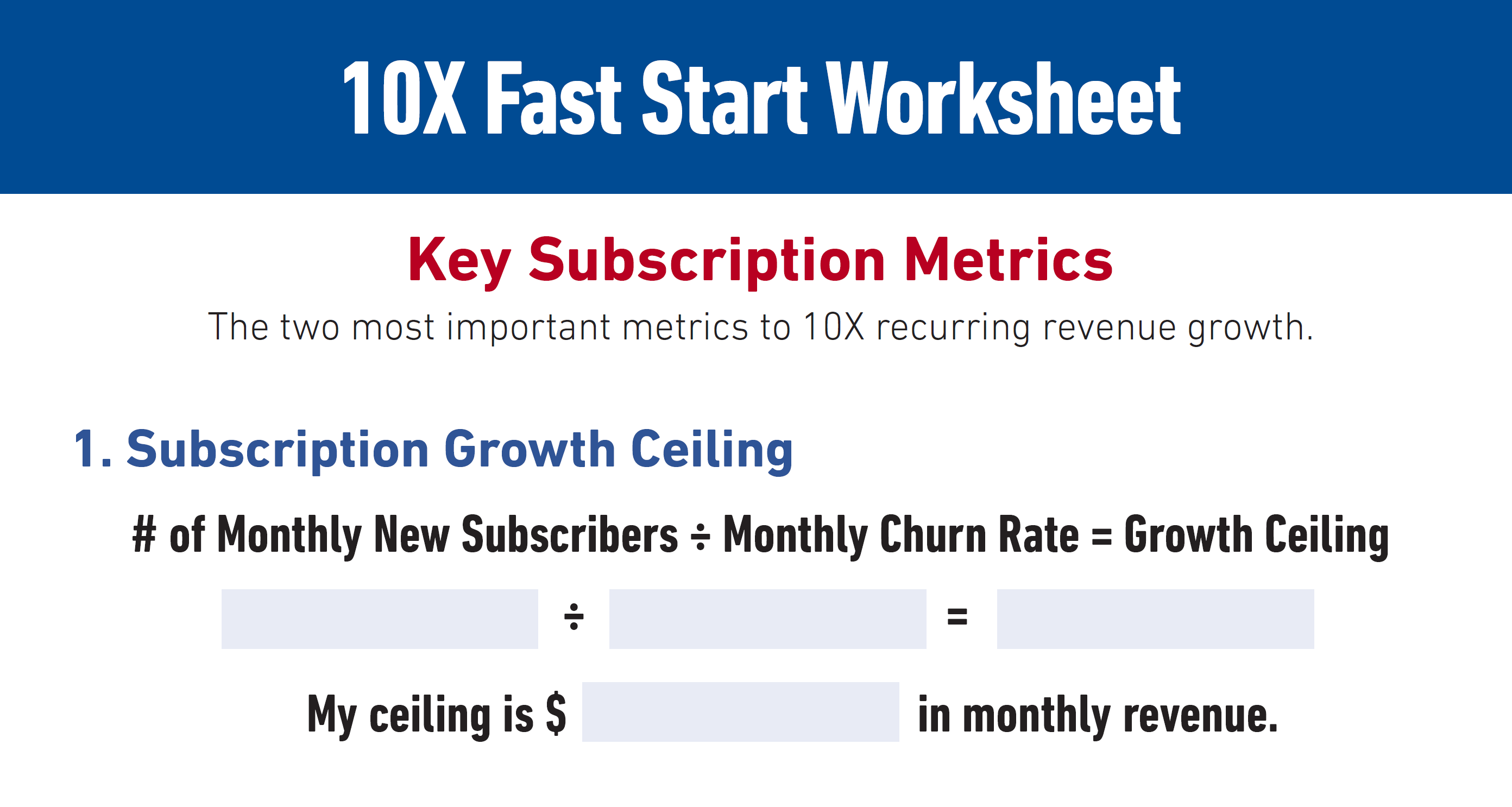 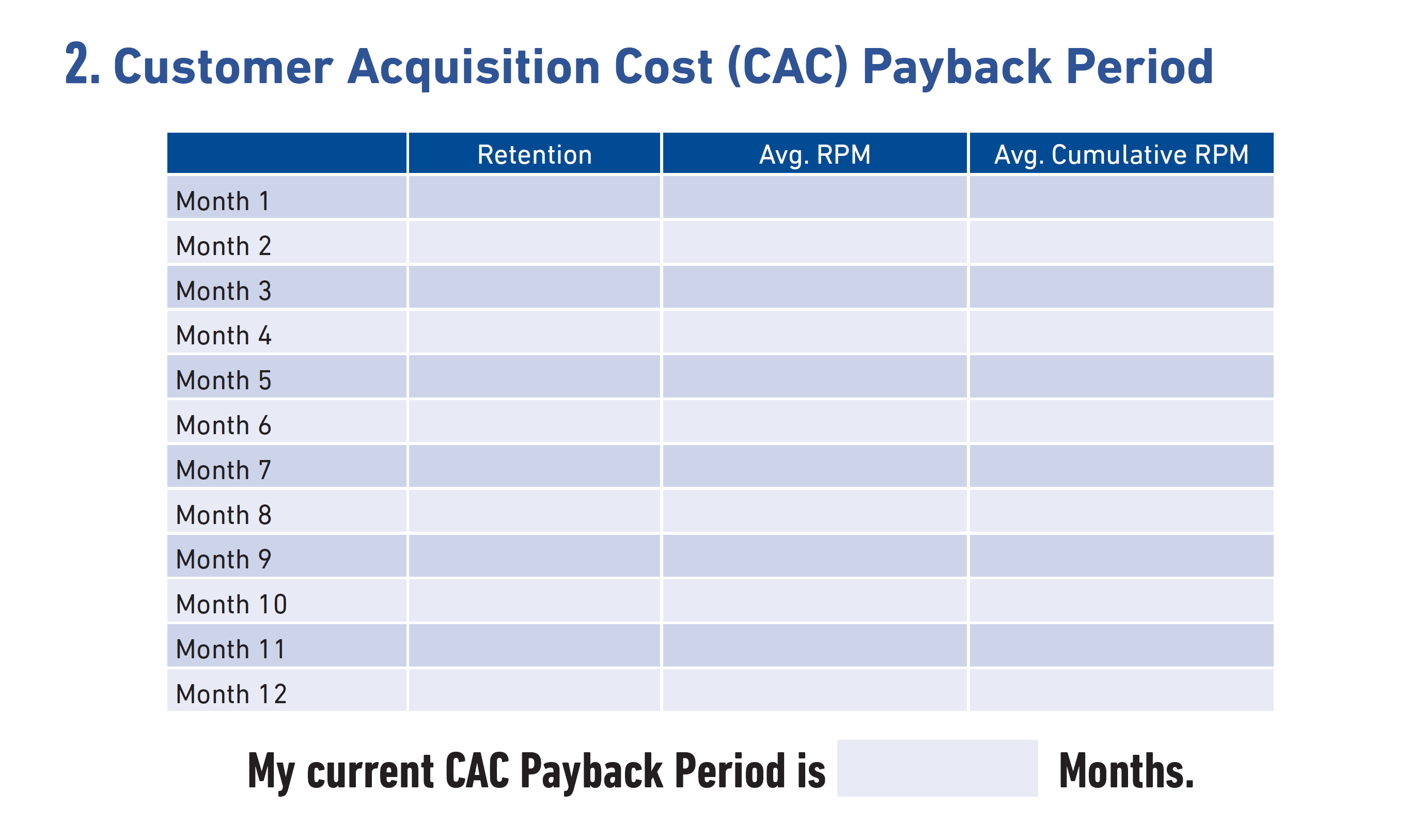 9X Subscription Growth
Ad Focused
LTV Focus
vs
$53 CPA
Generating 1,000 new subscribers monthly
$146 CPA
Generating 10,000 new subscribers monthly
$53,000Ad Budget
$1,460,000Ad Budget
Subscription Retention Systems?
Pricing rates, tiers & increases 
New subscriber conversion and offers
Onboarding for retention and short-term LTV
Monetization of new, canceled and long-term subscribers
Subscriber cancelation processes optimized for retention
Past subscriber recovery campaigns
Forward looking subscription KPIs
Subscriber Cohort LTV Forecast
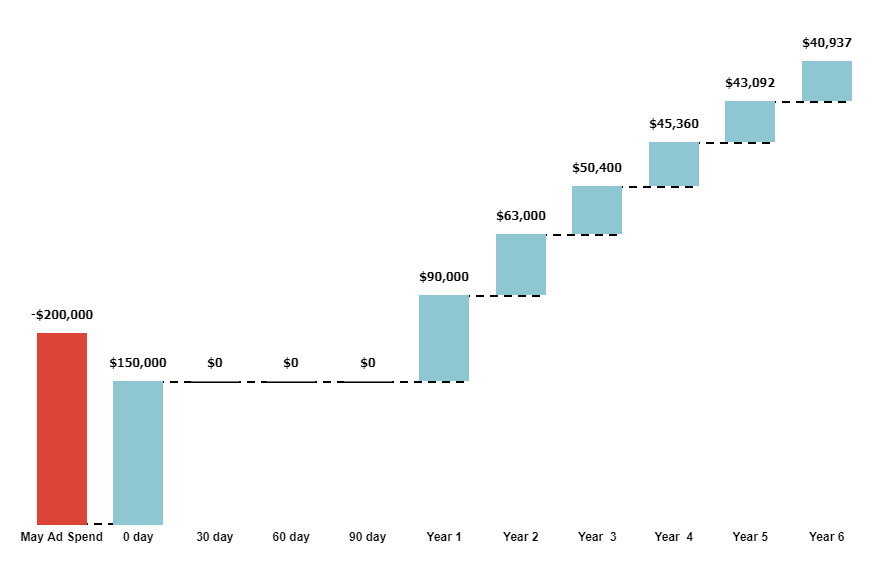 Subscriber Cohort LTV Forecast
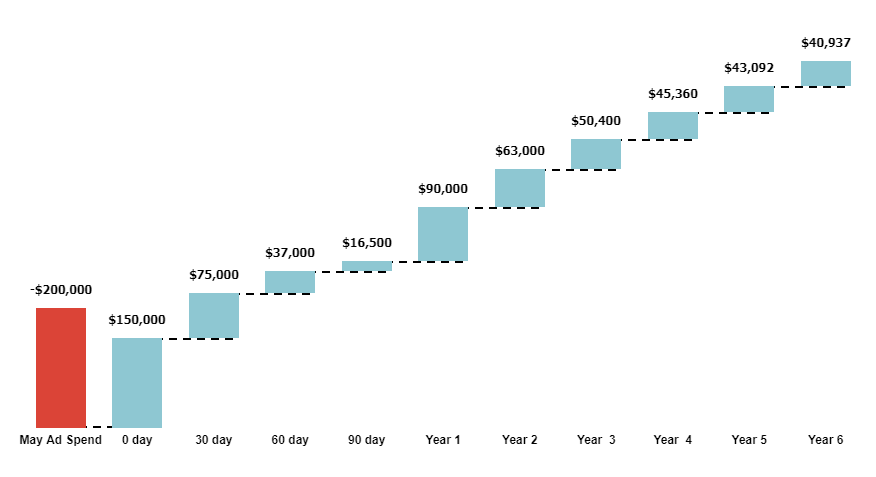 AfterImplementing upsells
$278,500 revenue first 30-days
$225,000 revenue first 30-days
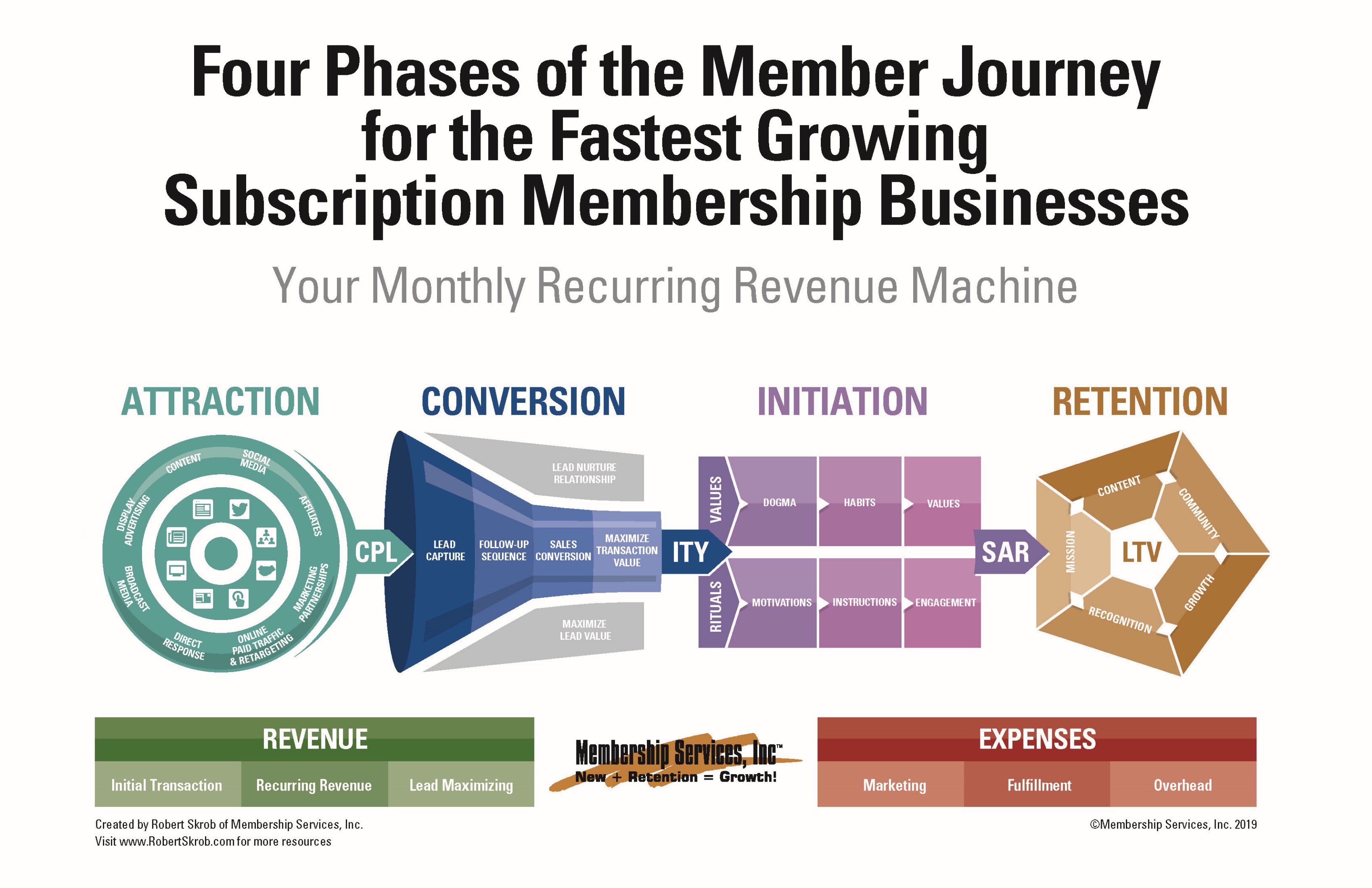 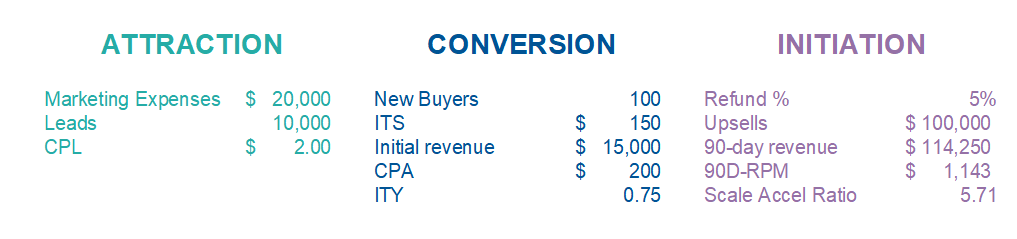 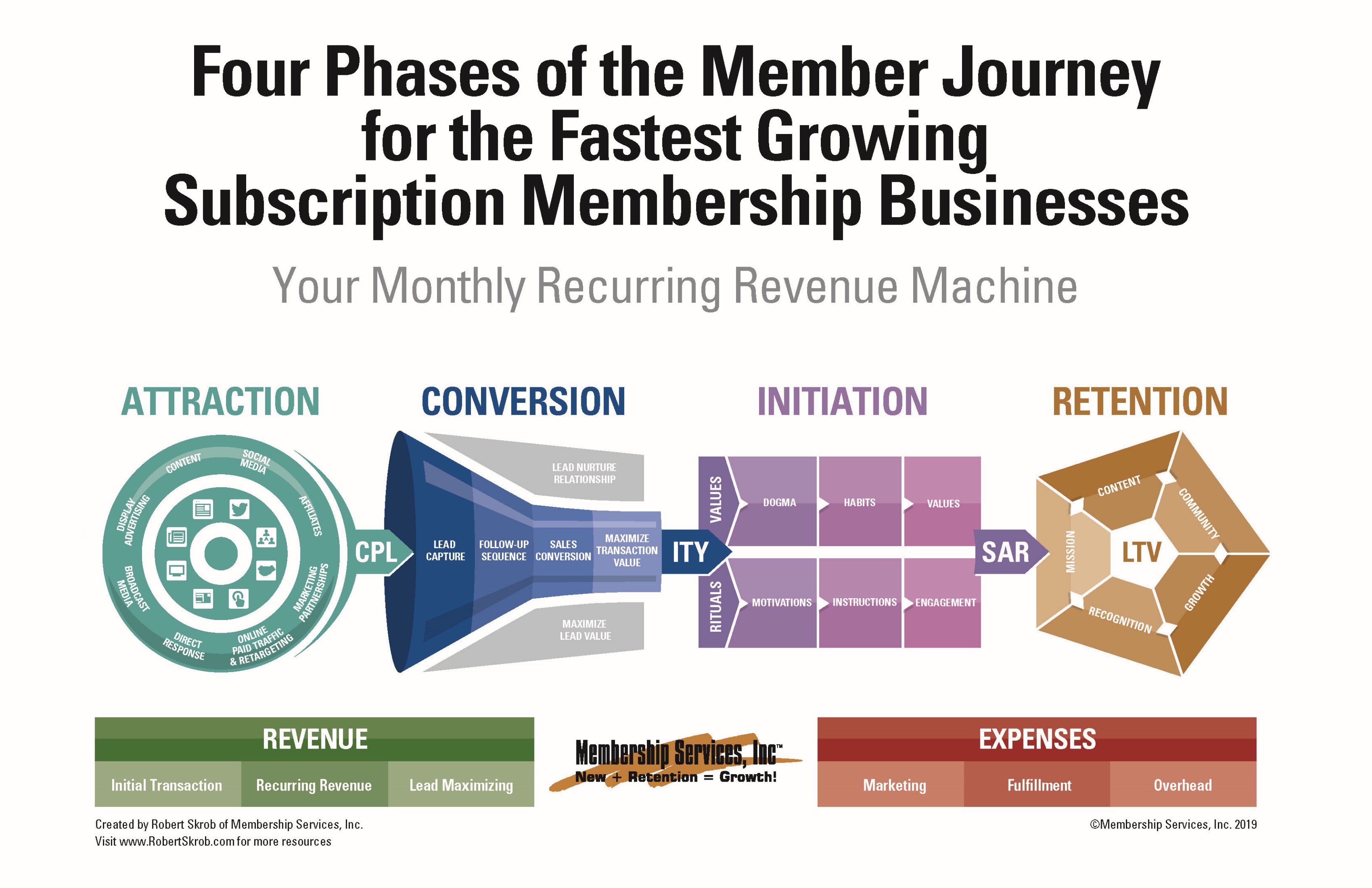 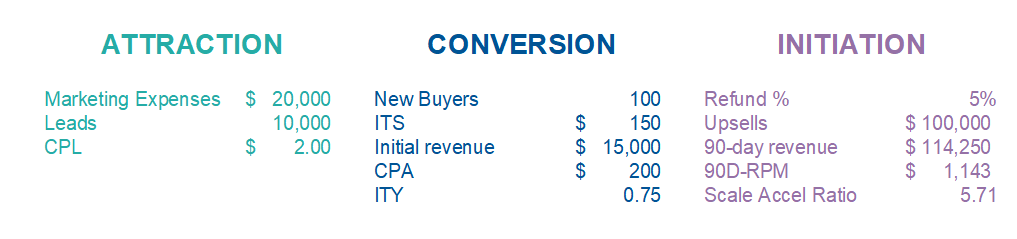 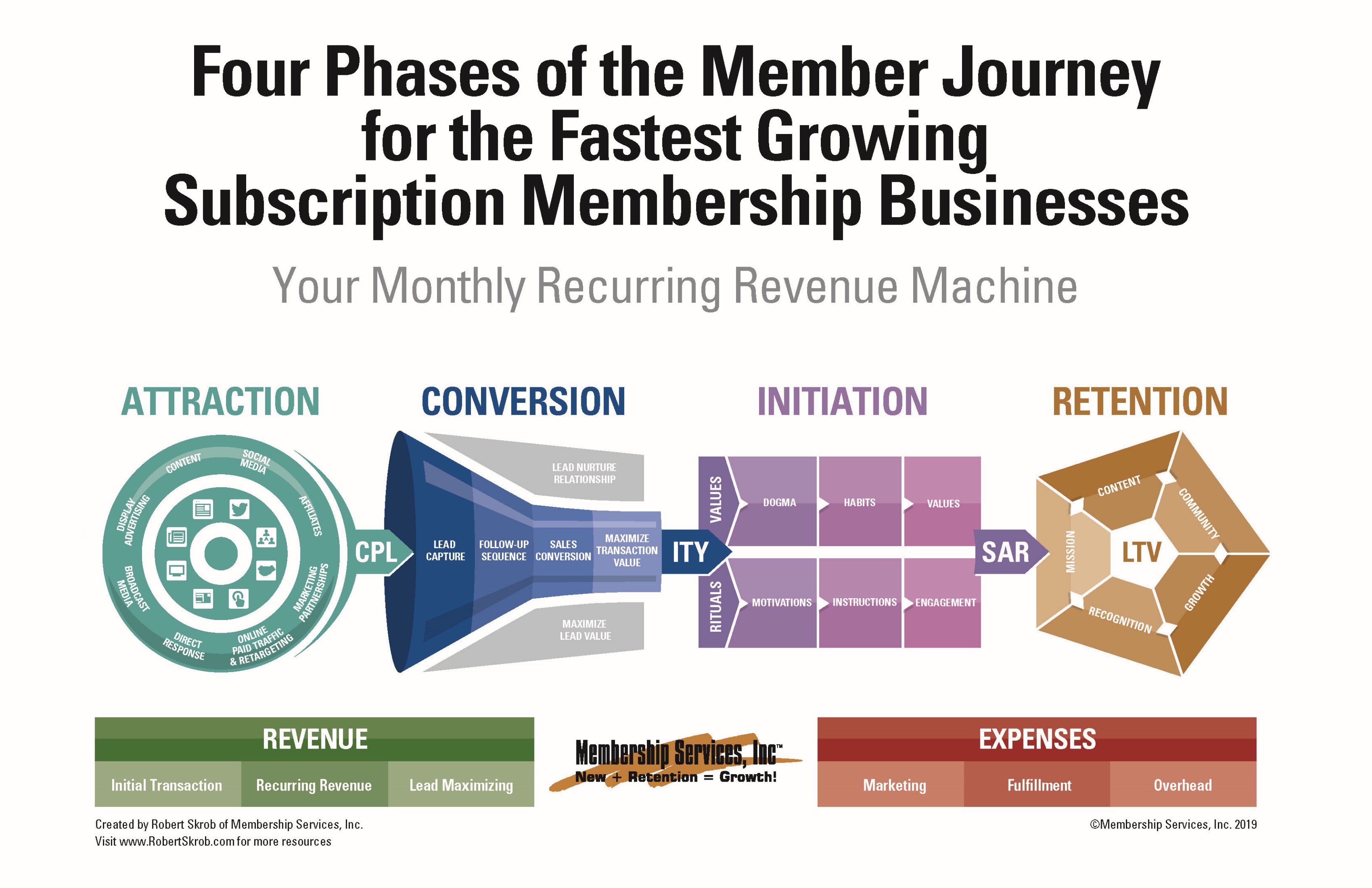 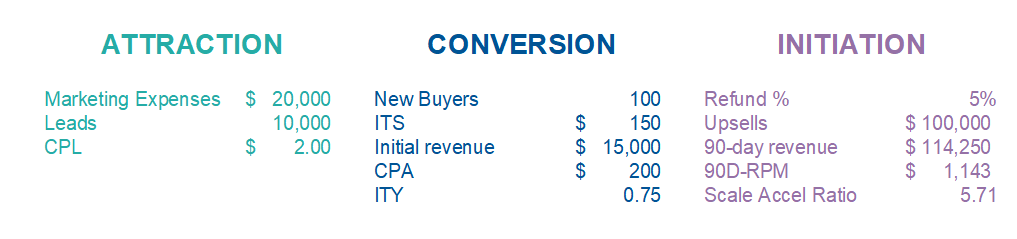 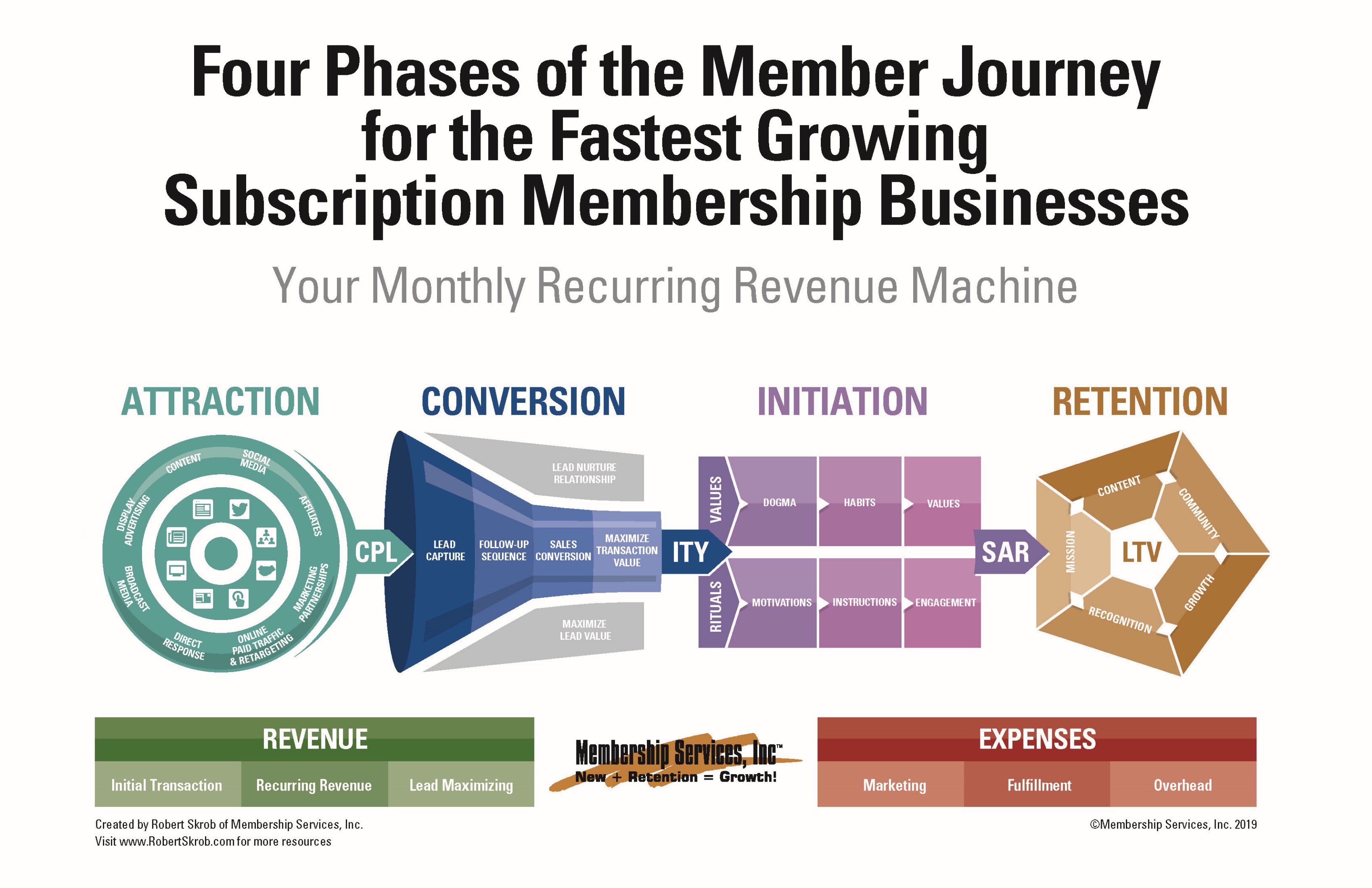 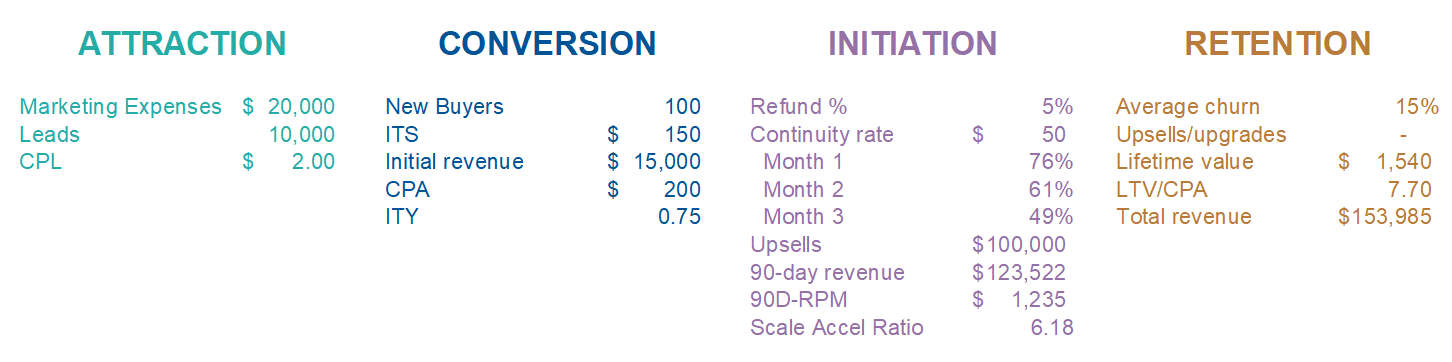 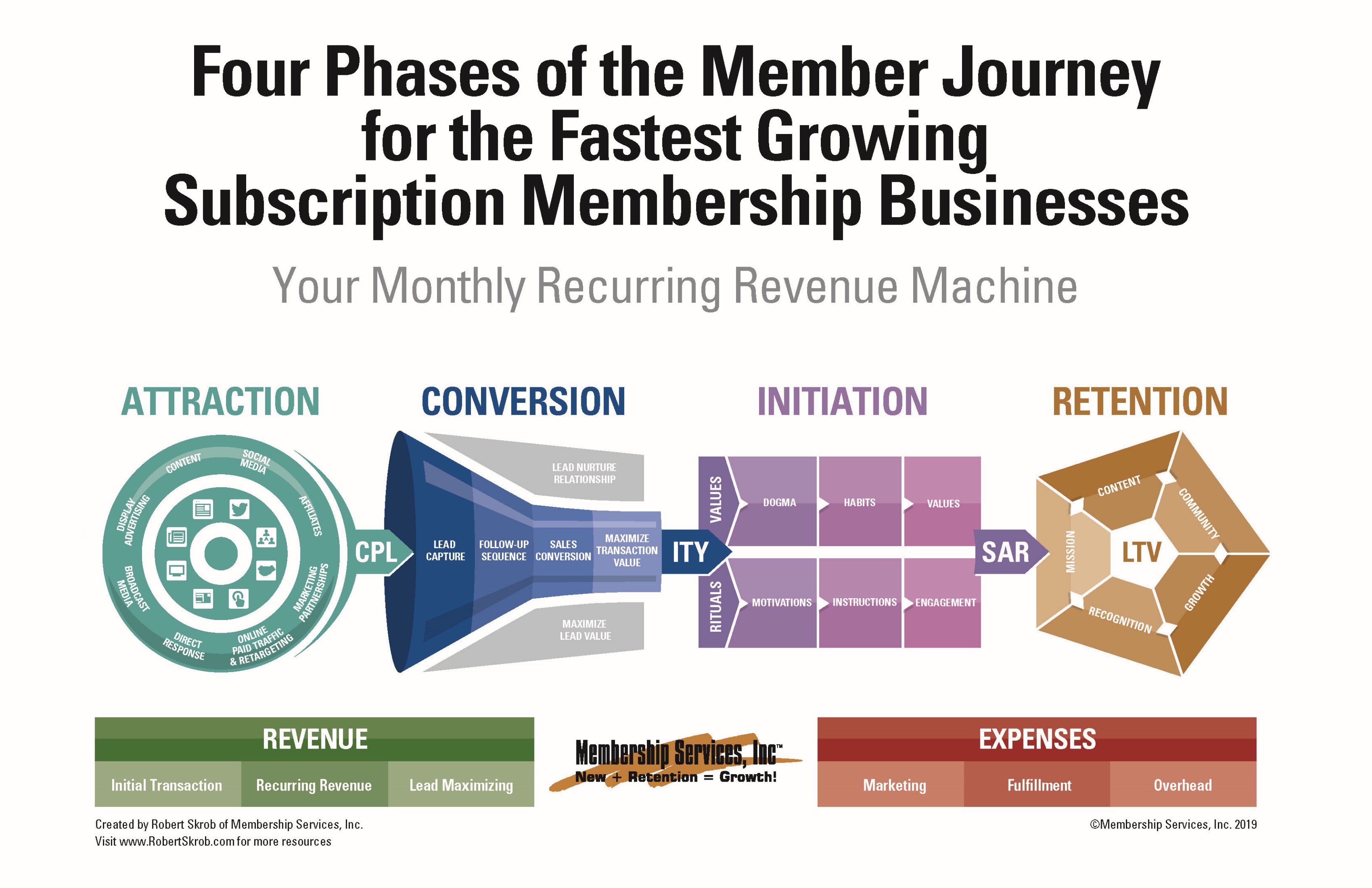 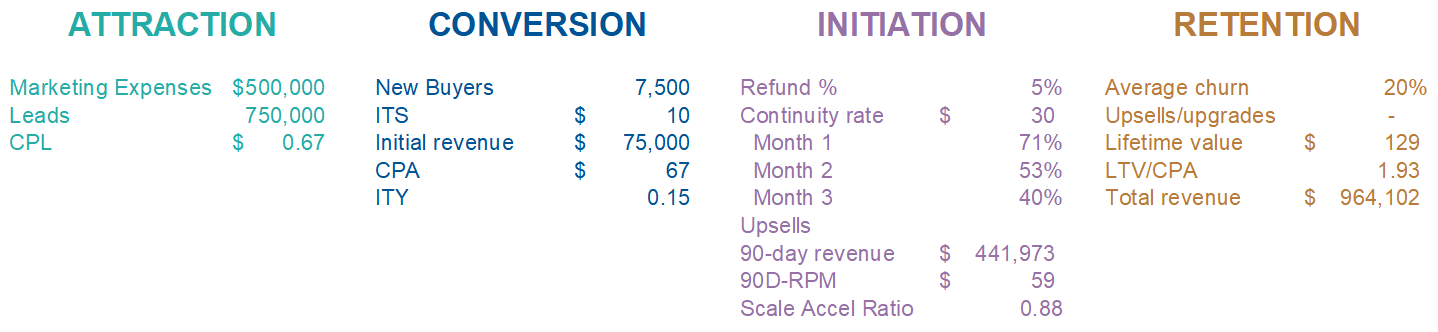 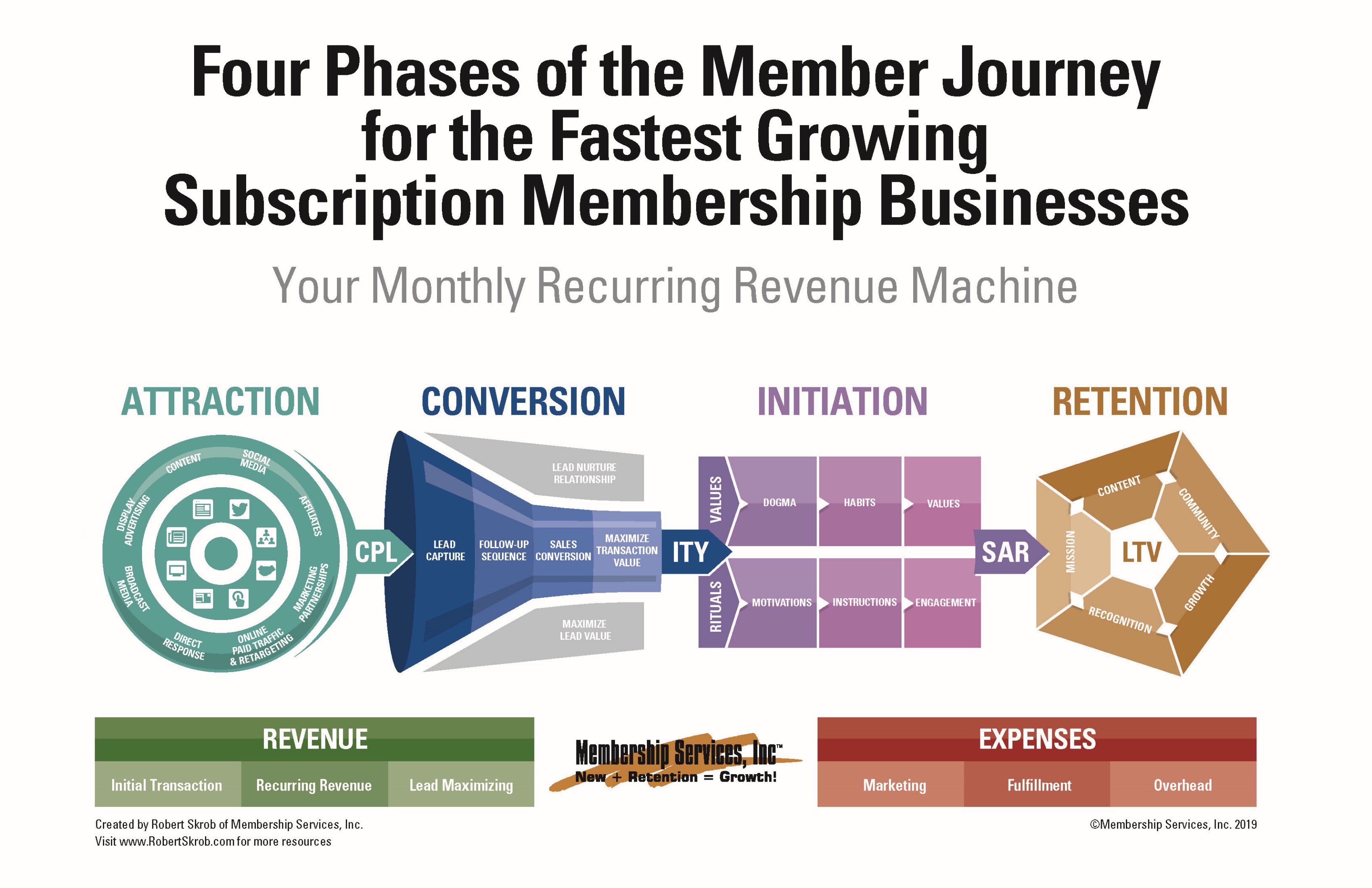 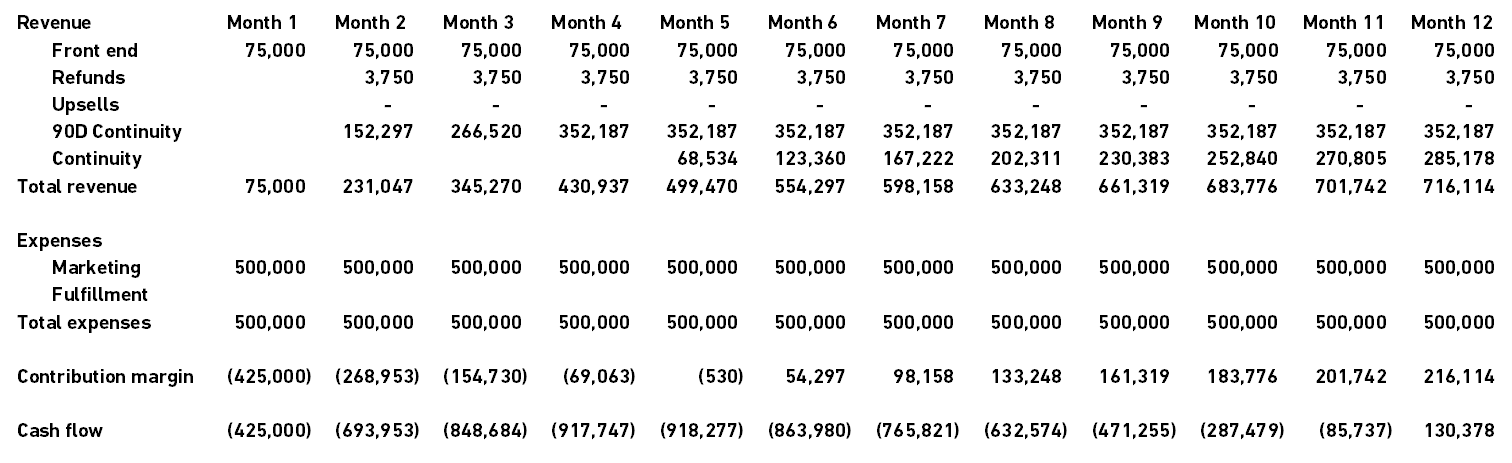 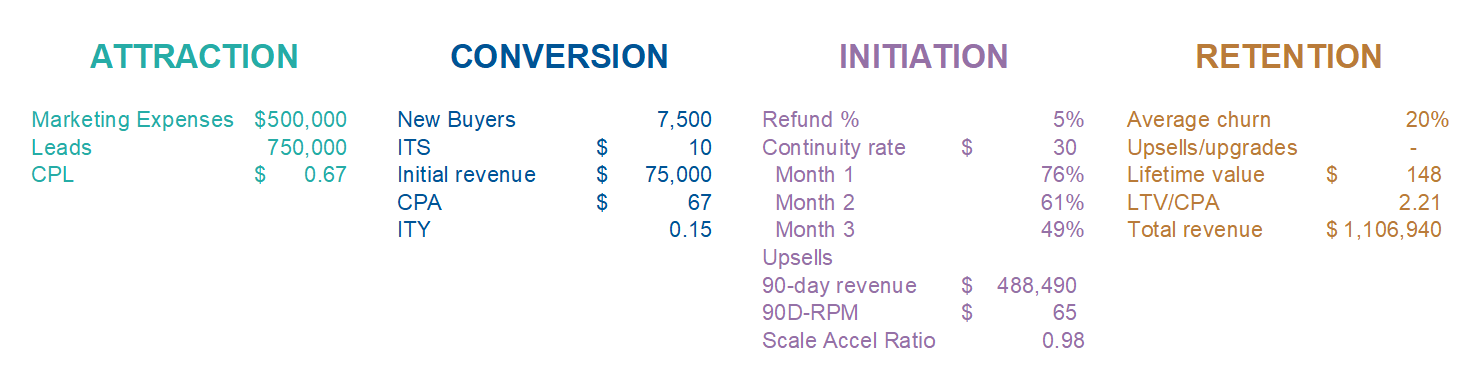 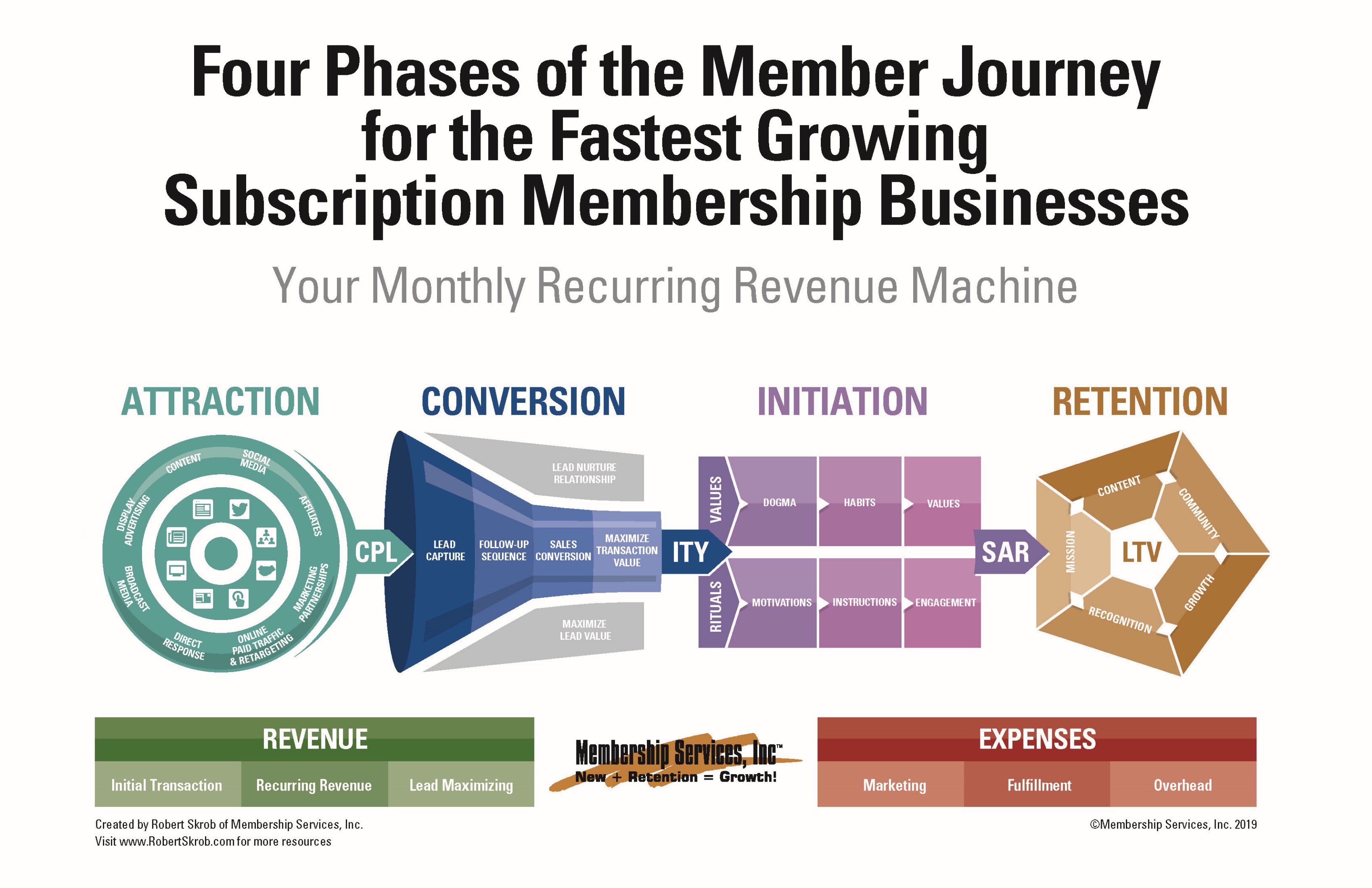 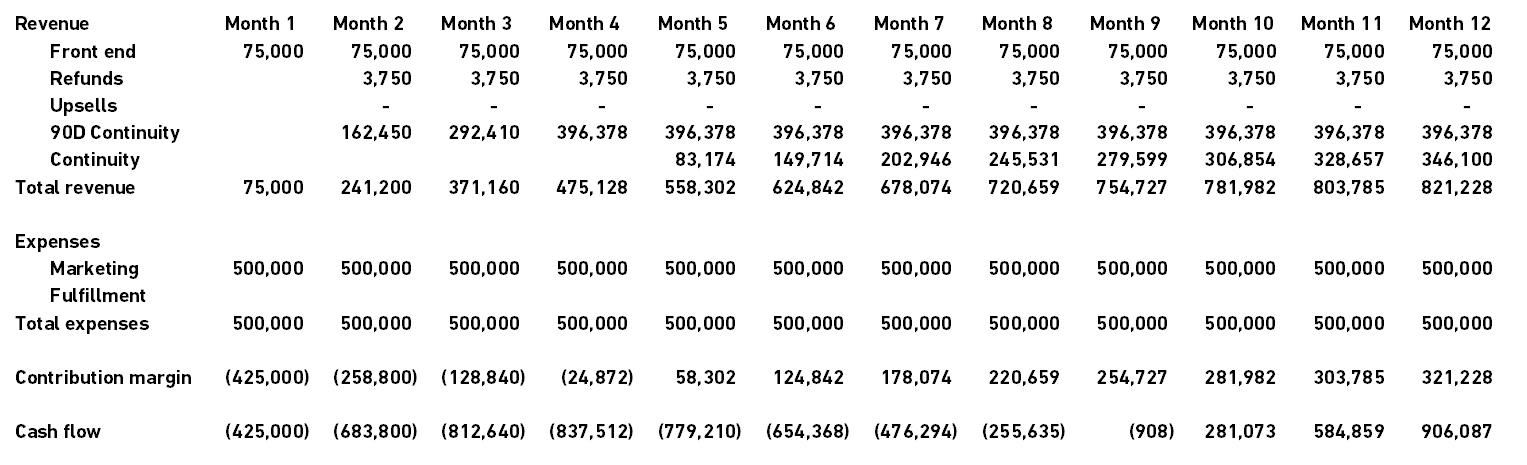 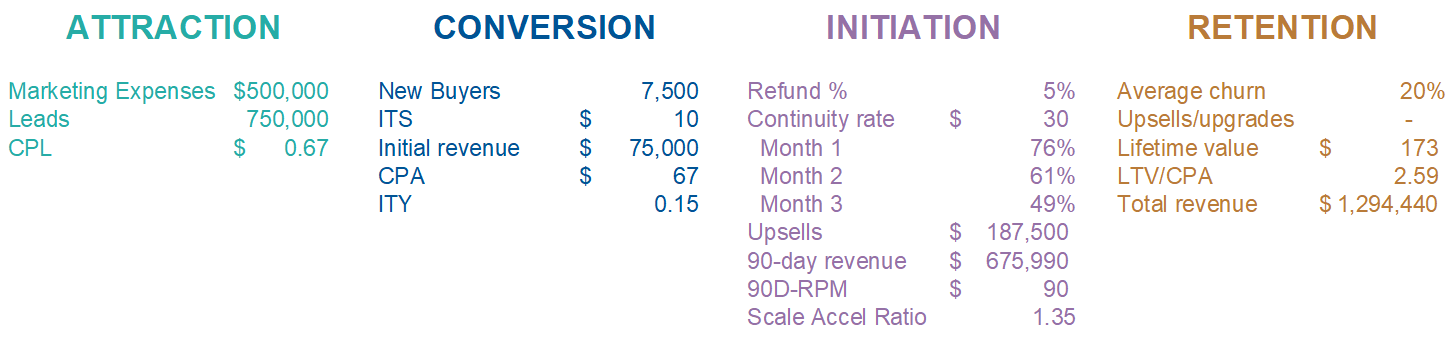 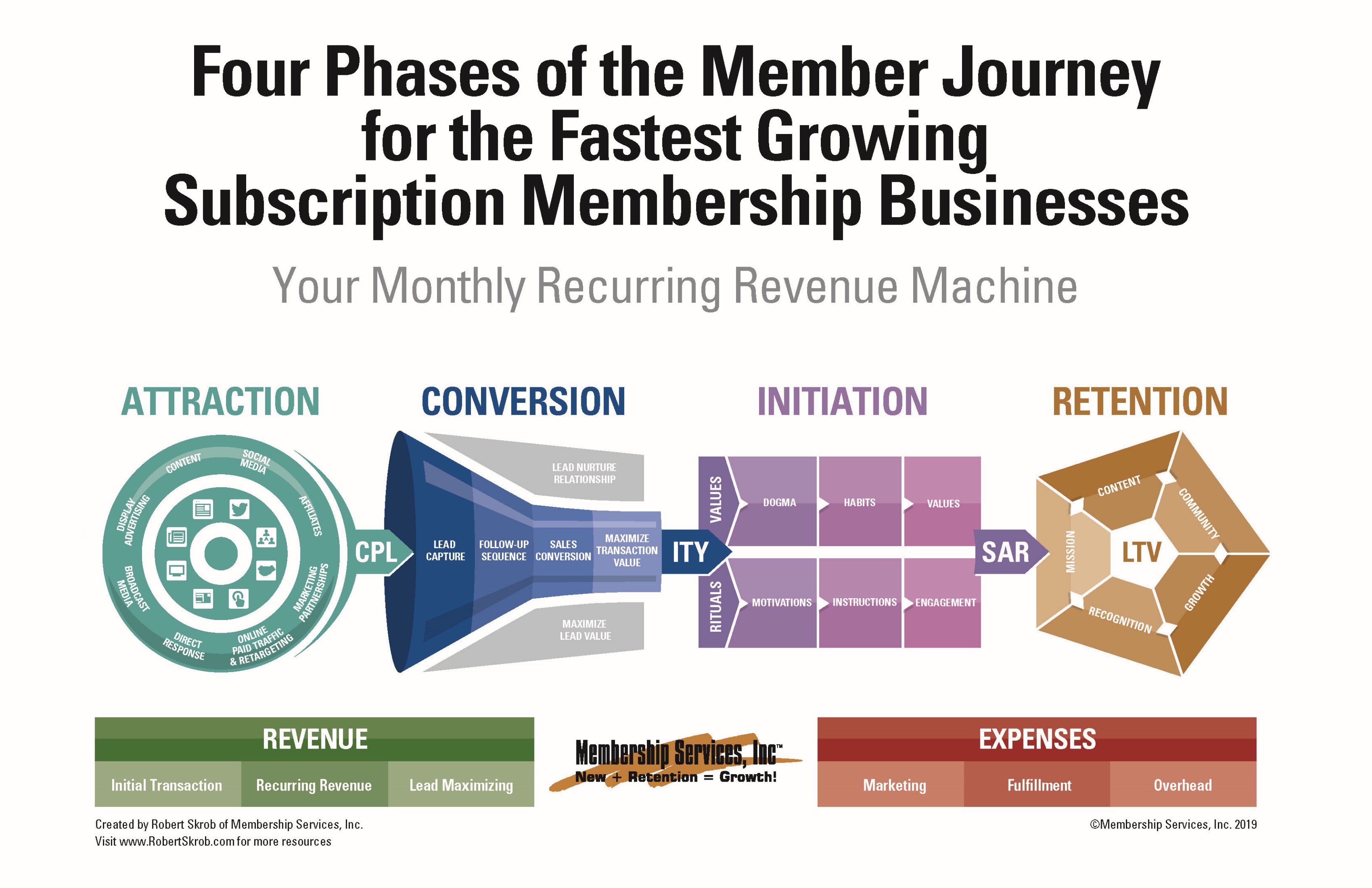 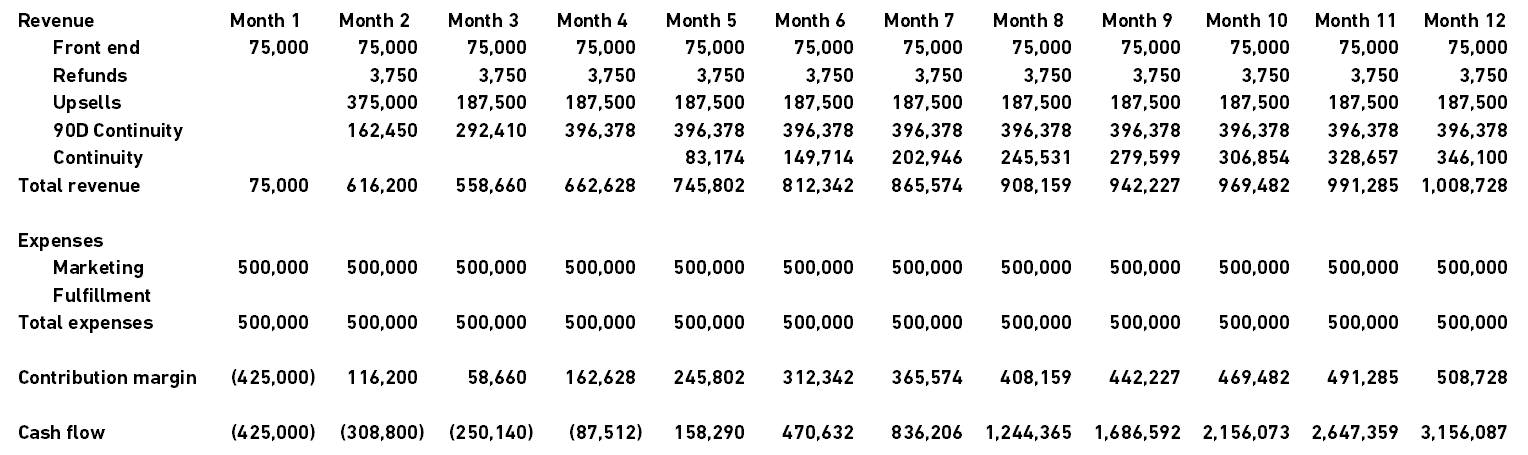 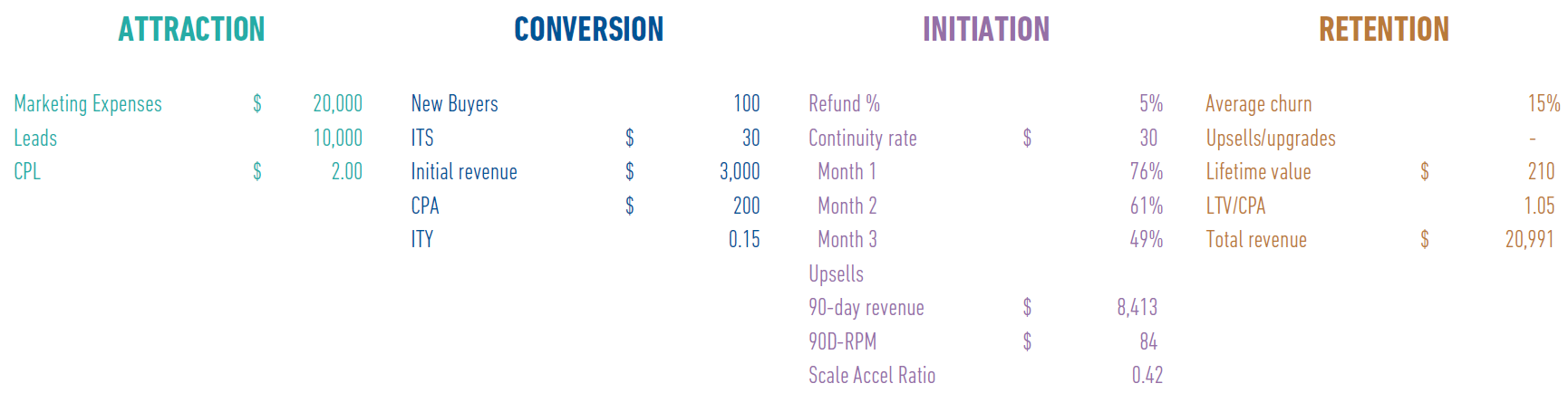 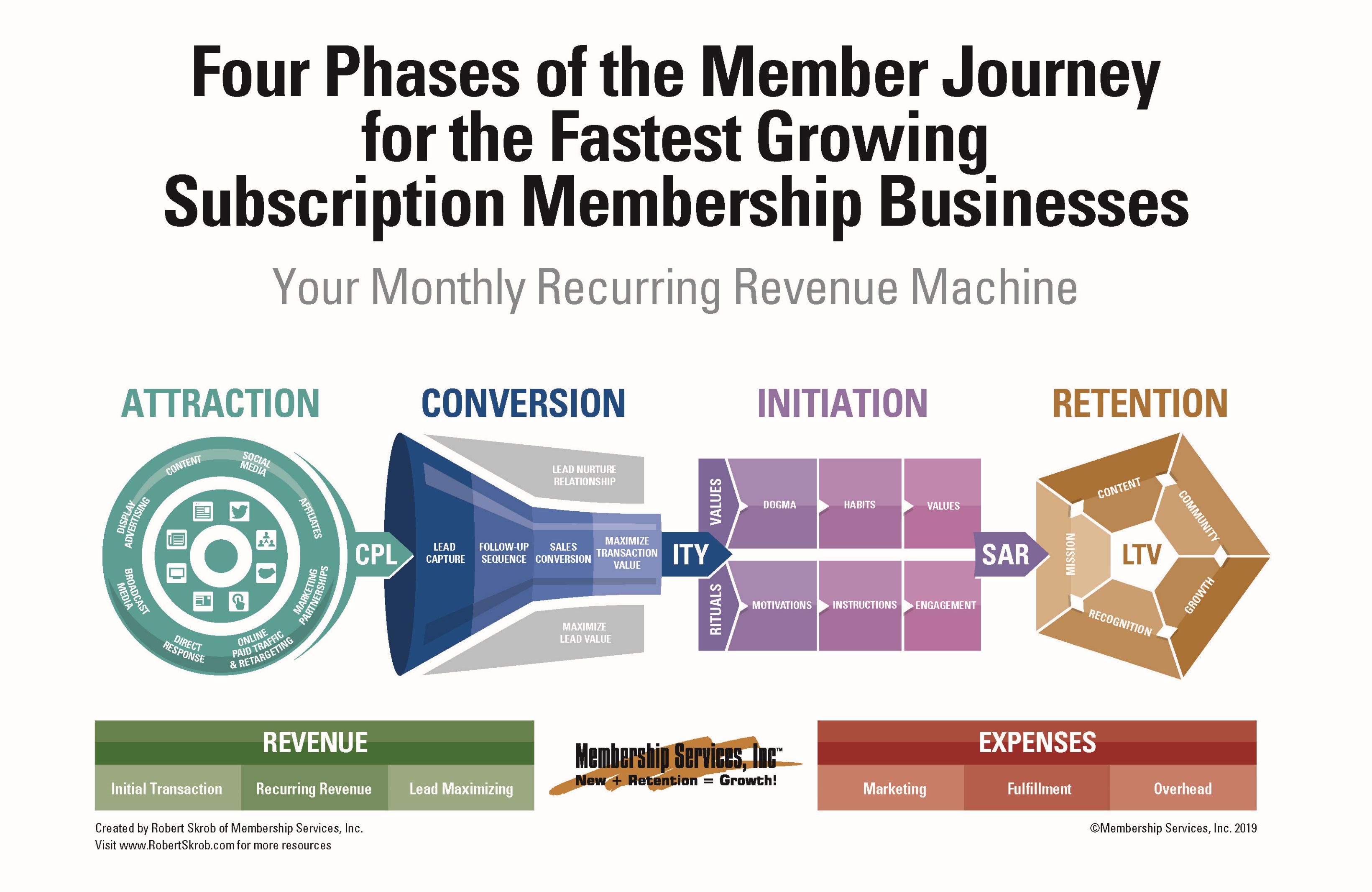 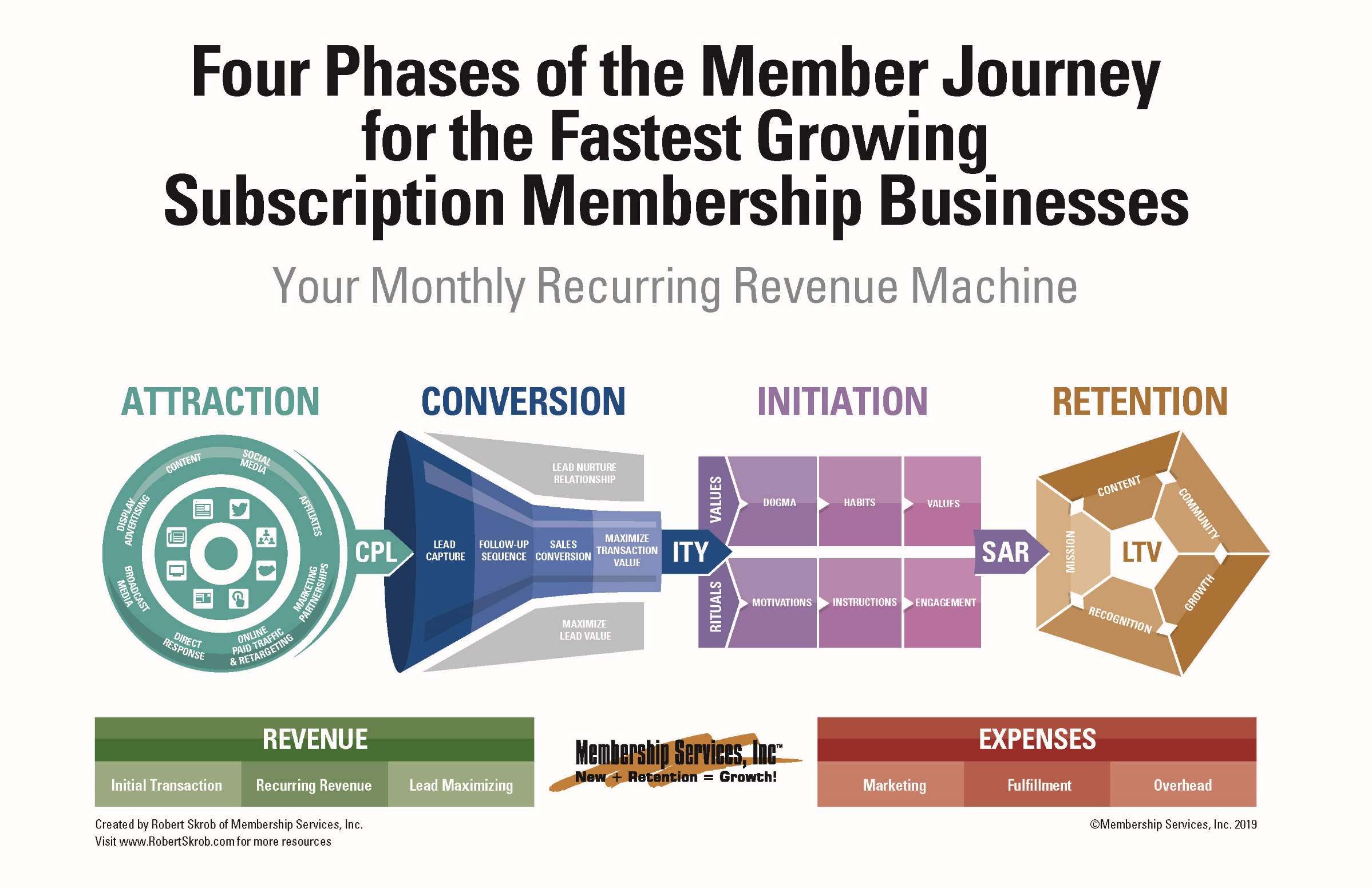 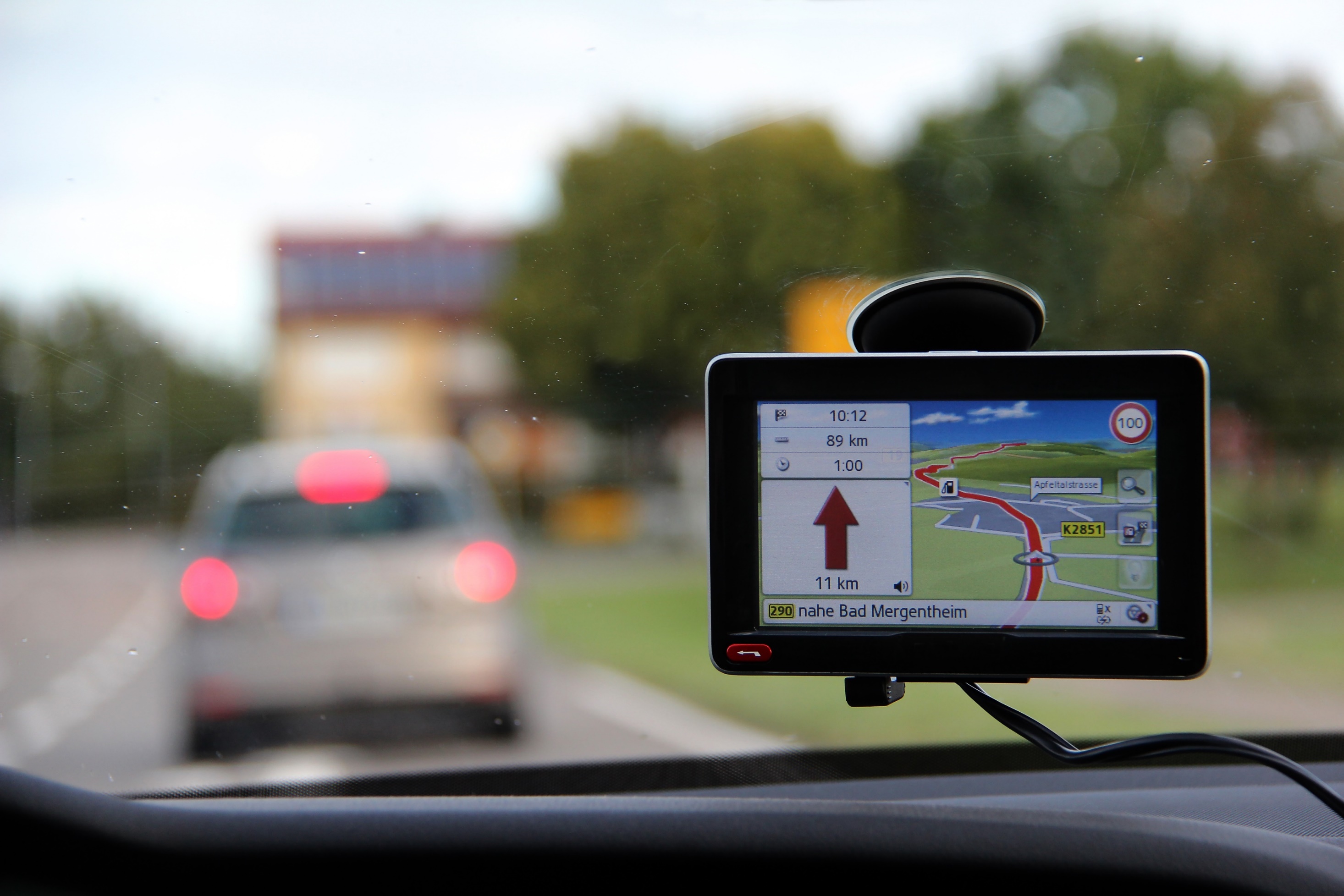 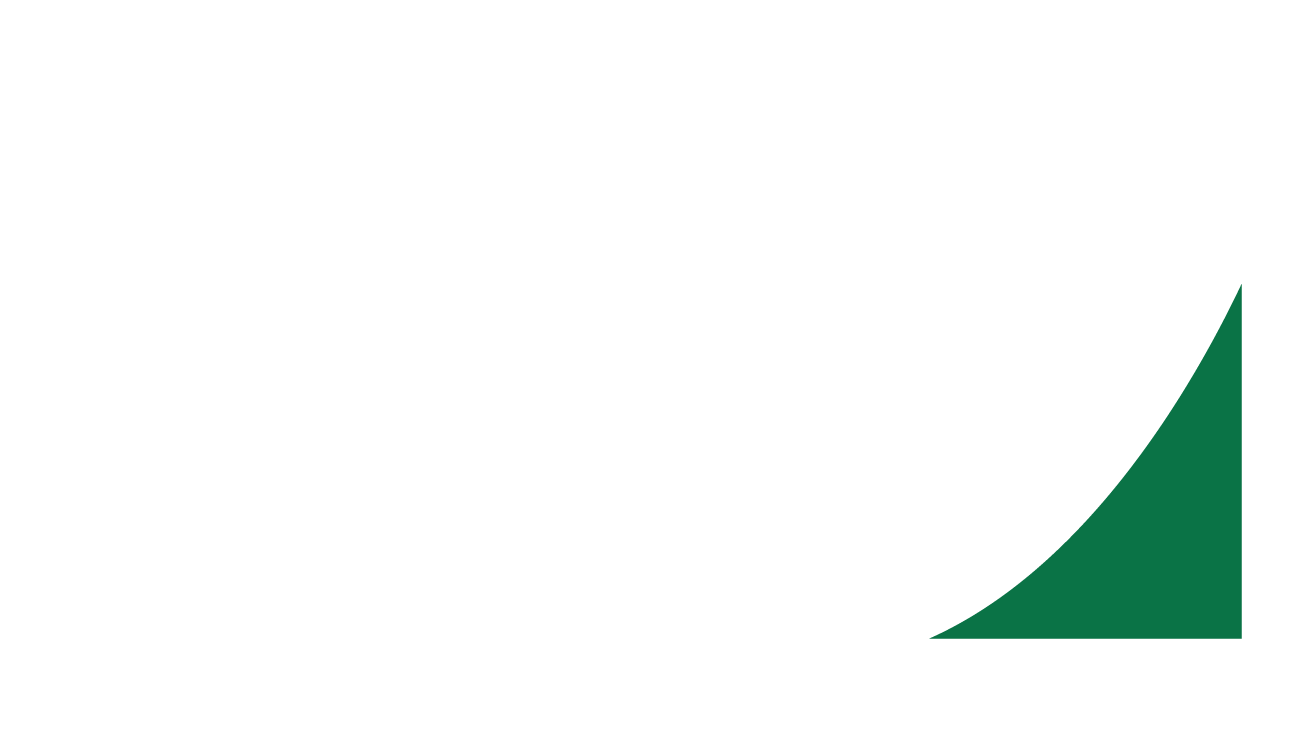 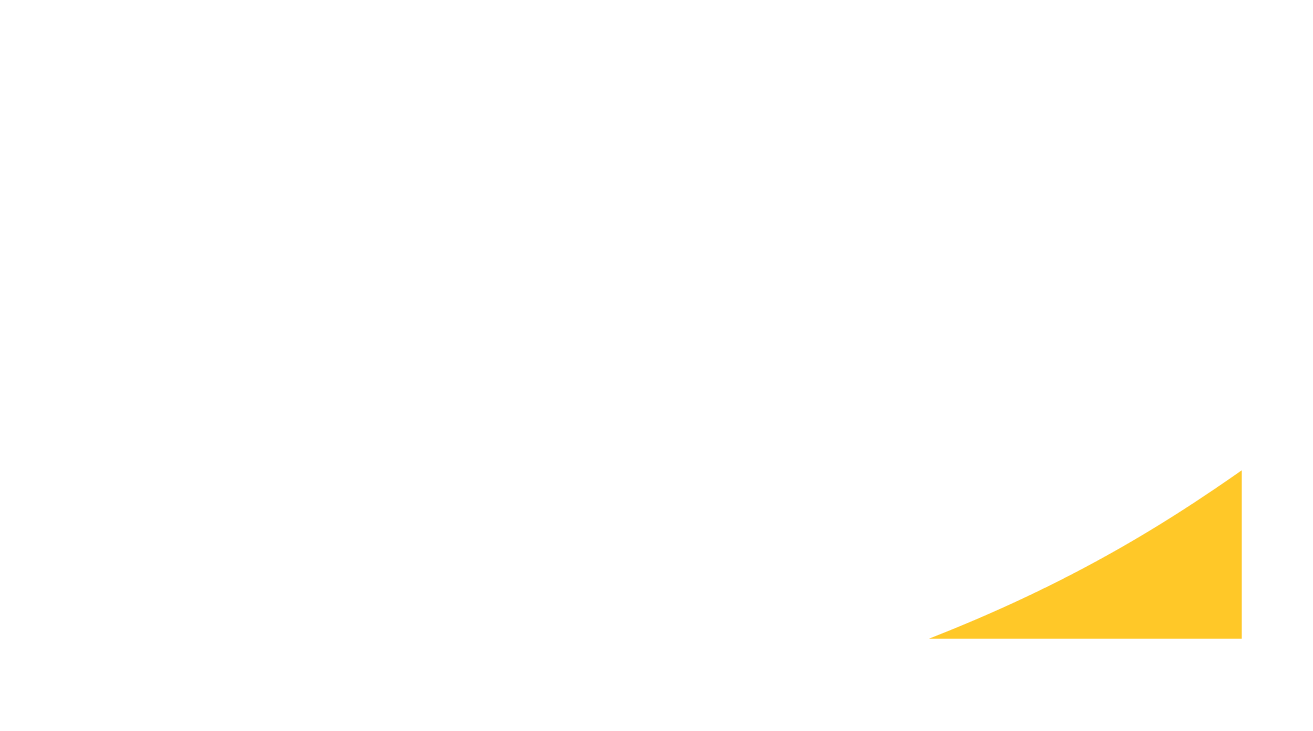 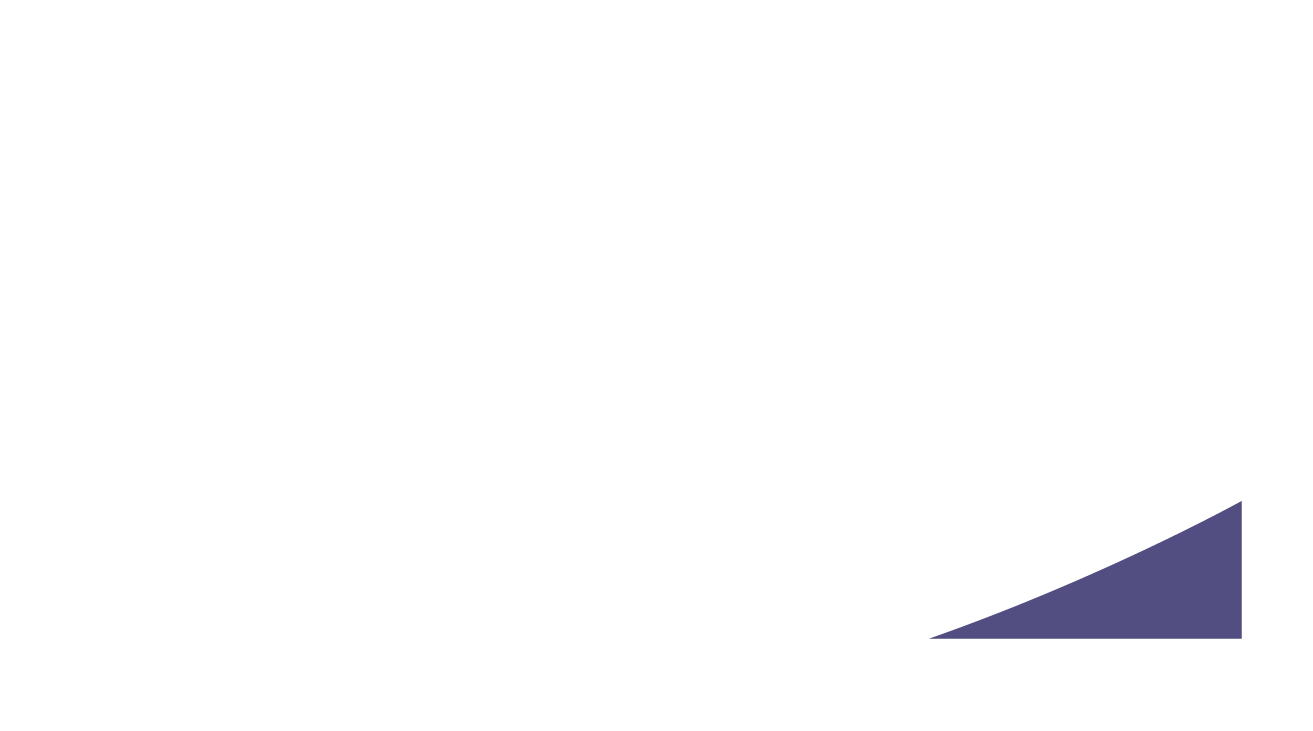 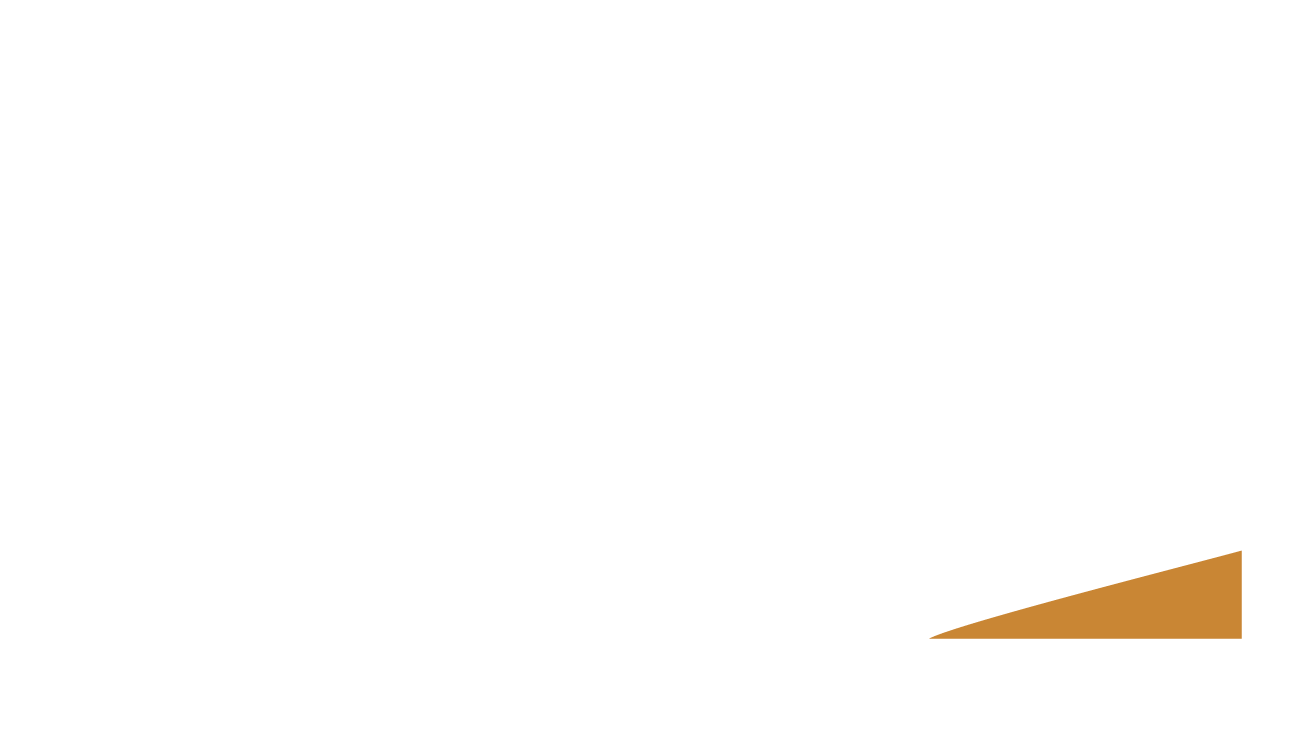 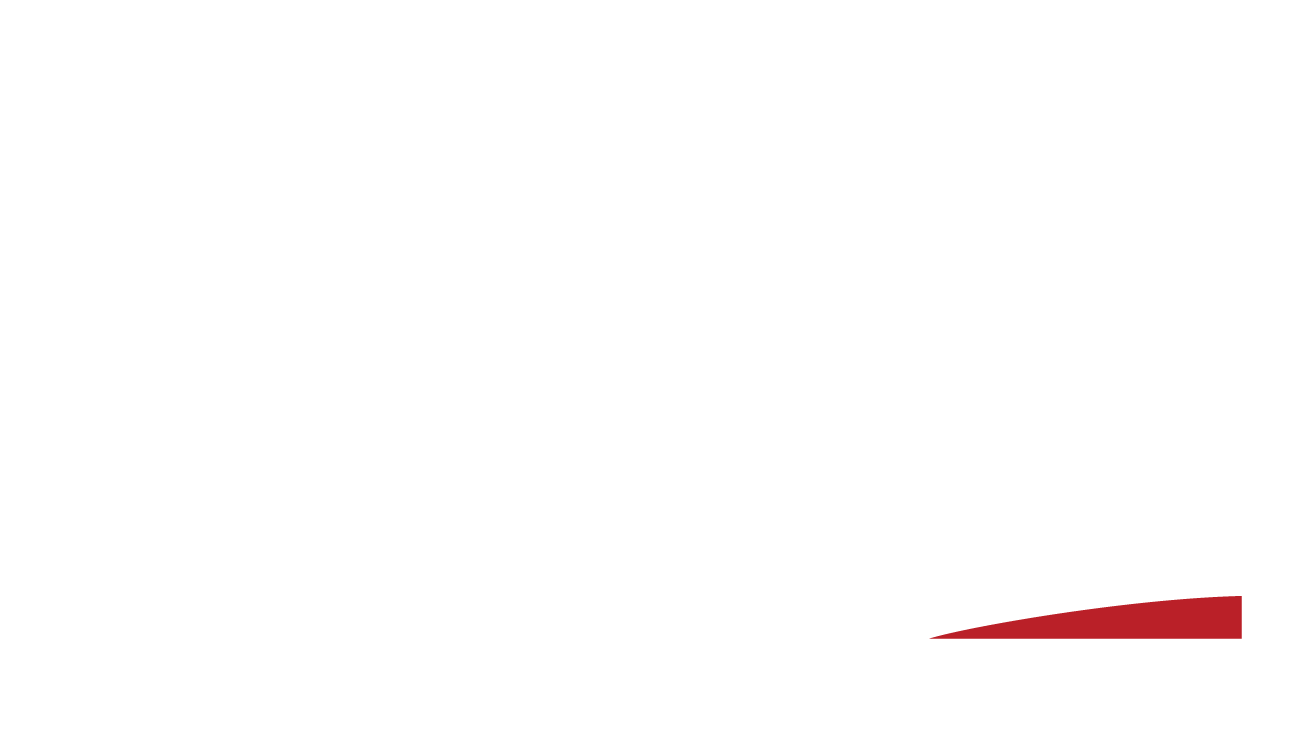 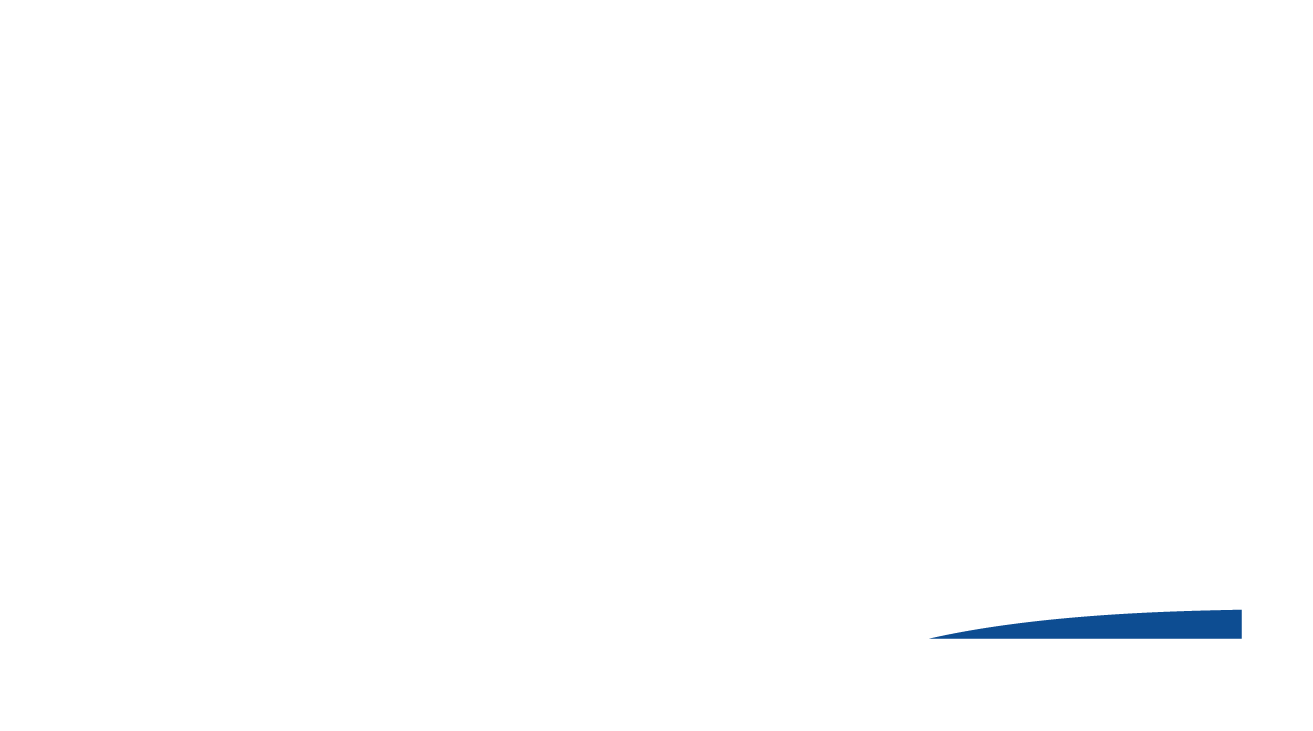 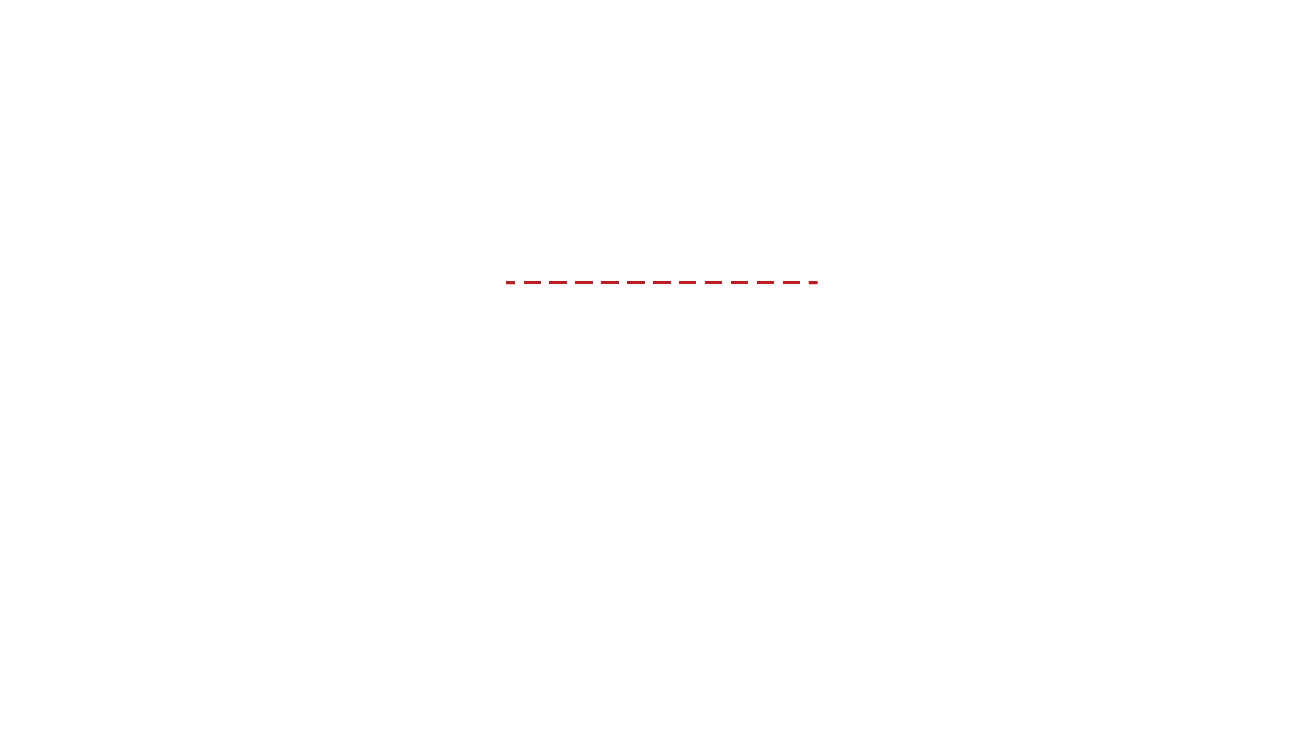 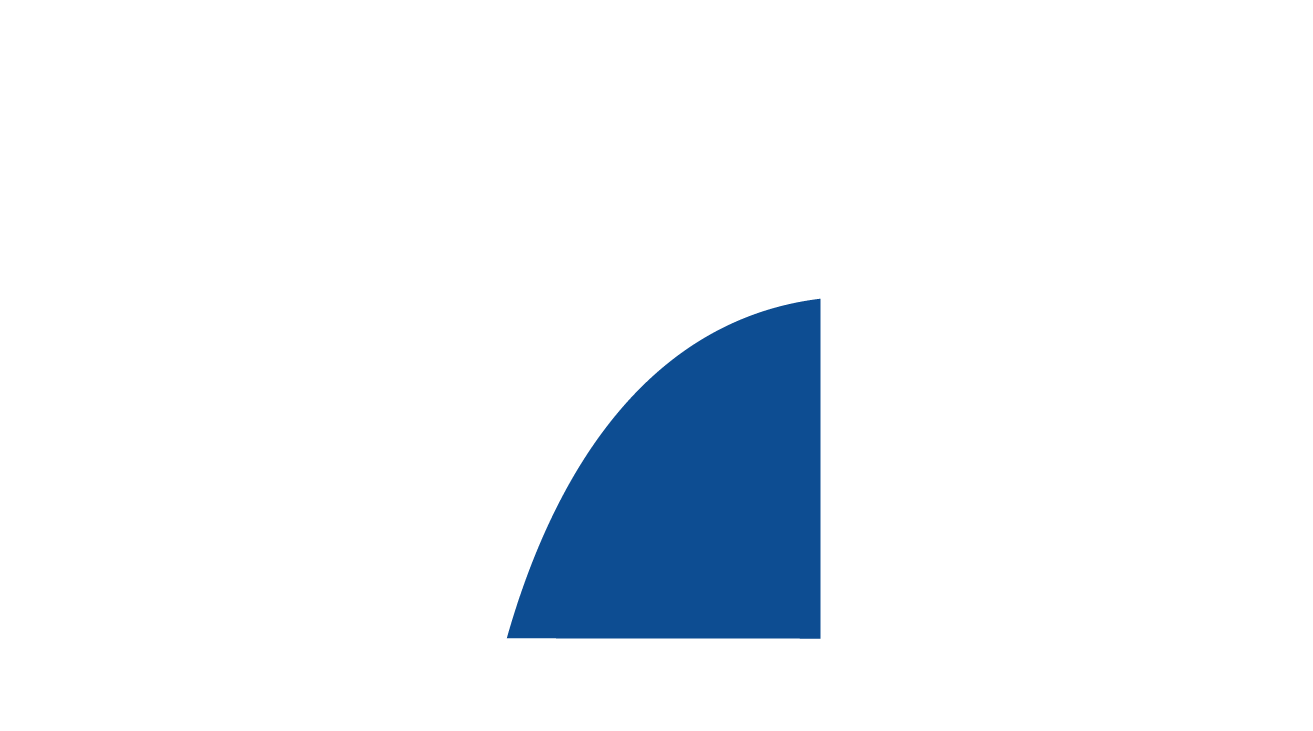 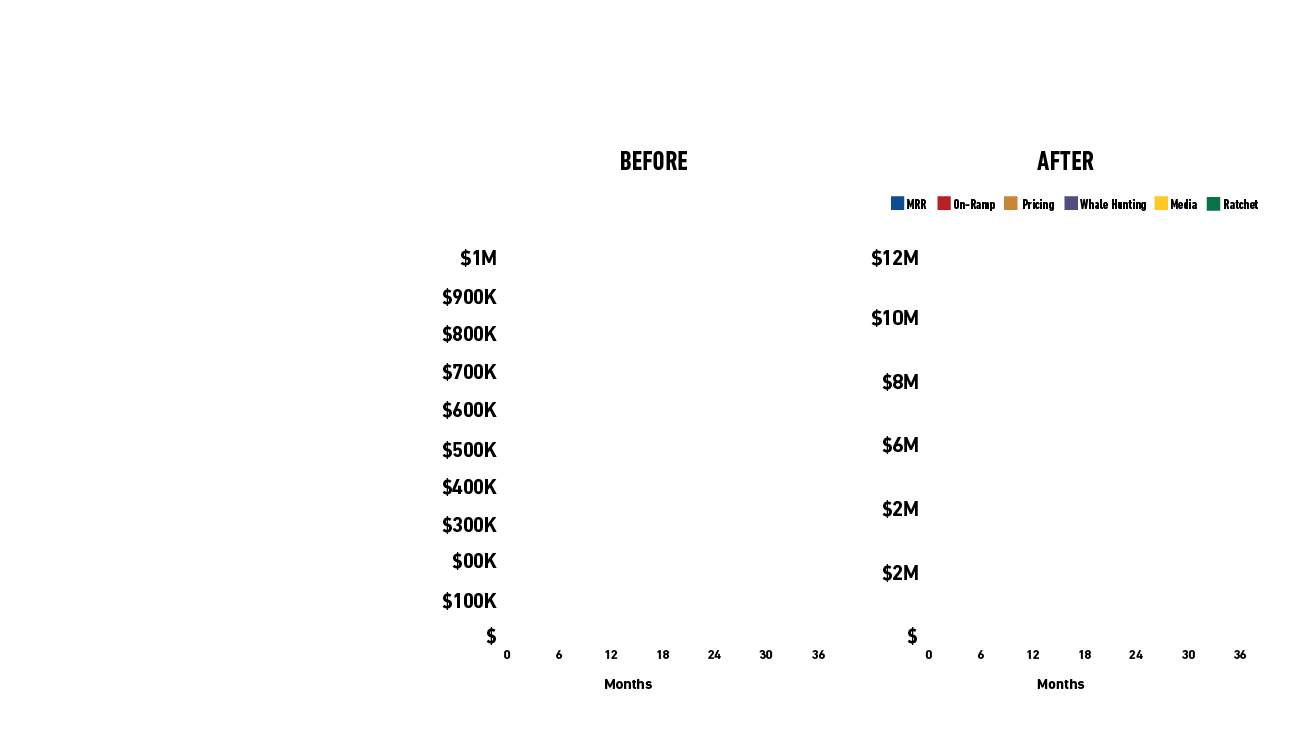 10X Recurring Revenue Calculator
$4M
$200K
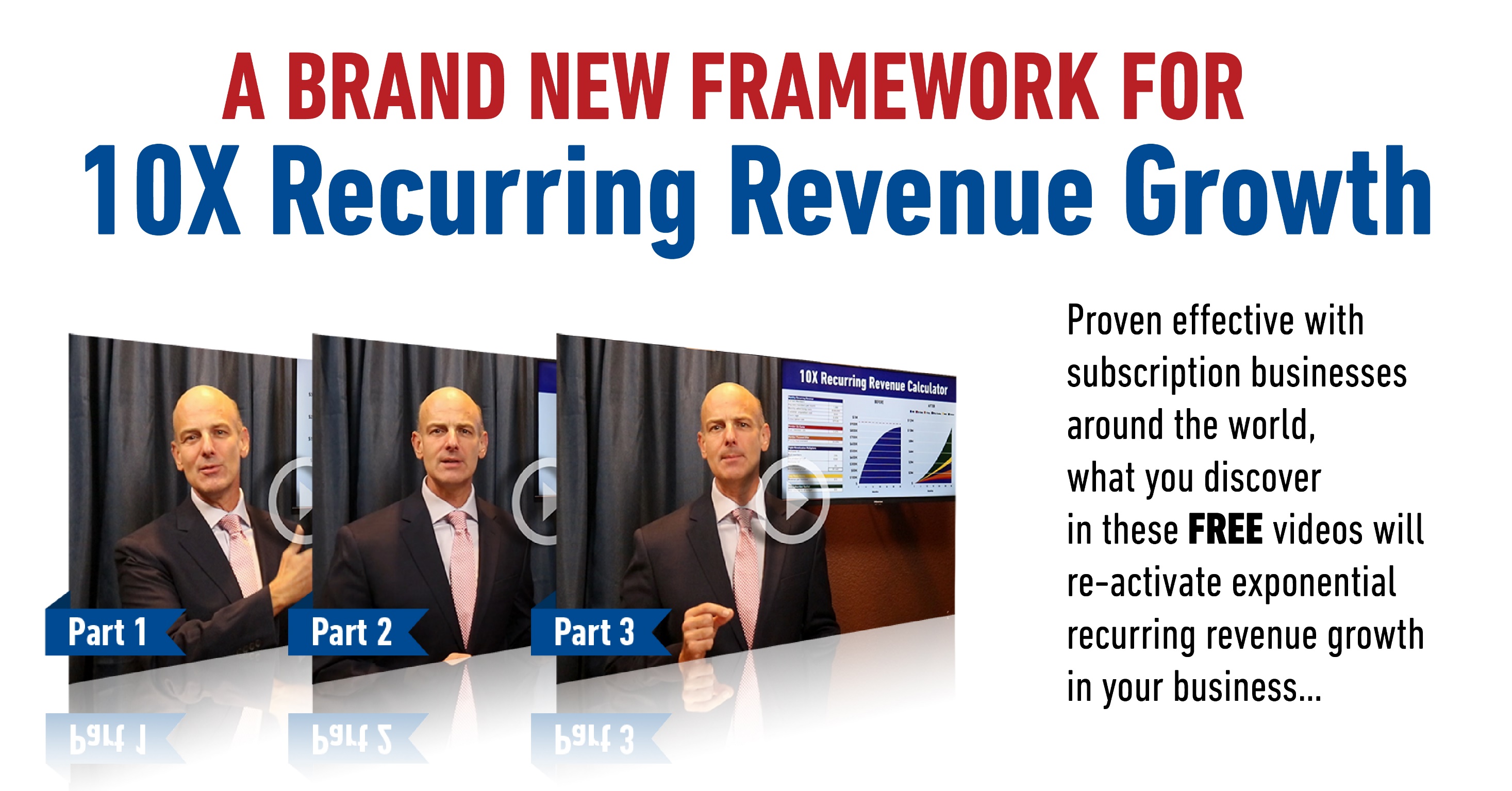 🎁www.10xRecurringRevenue.com
Subscription Retention Systems?
Pricing rates, tiers & increases 
New subscriber conversion and offers
Onboarding for retention and short-term LTV
Monetization of new, canceled and long-term subscribers
Subscriber cancelation processes optimized for retention
Past subscriber recovery campaigns
Forward looking subscription KPIs
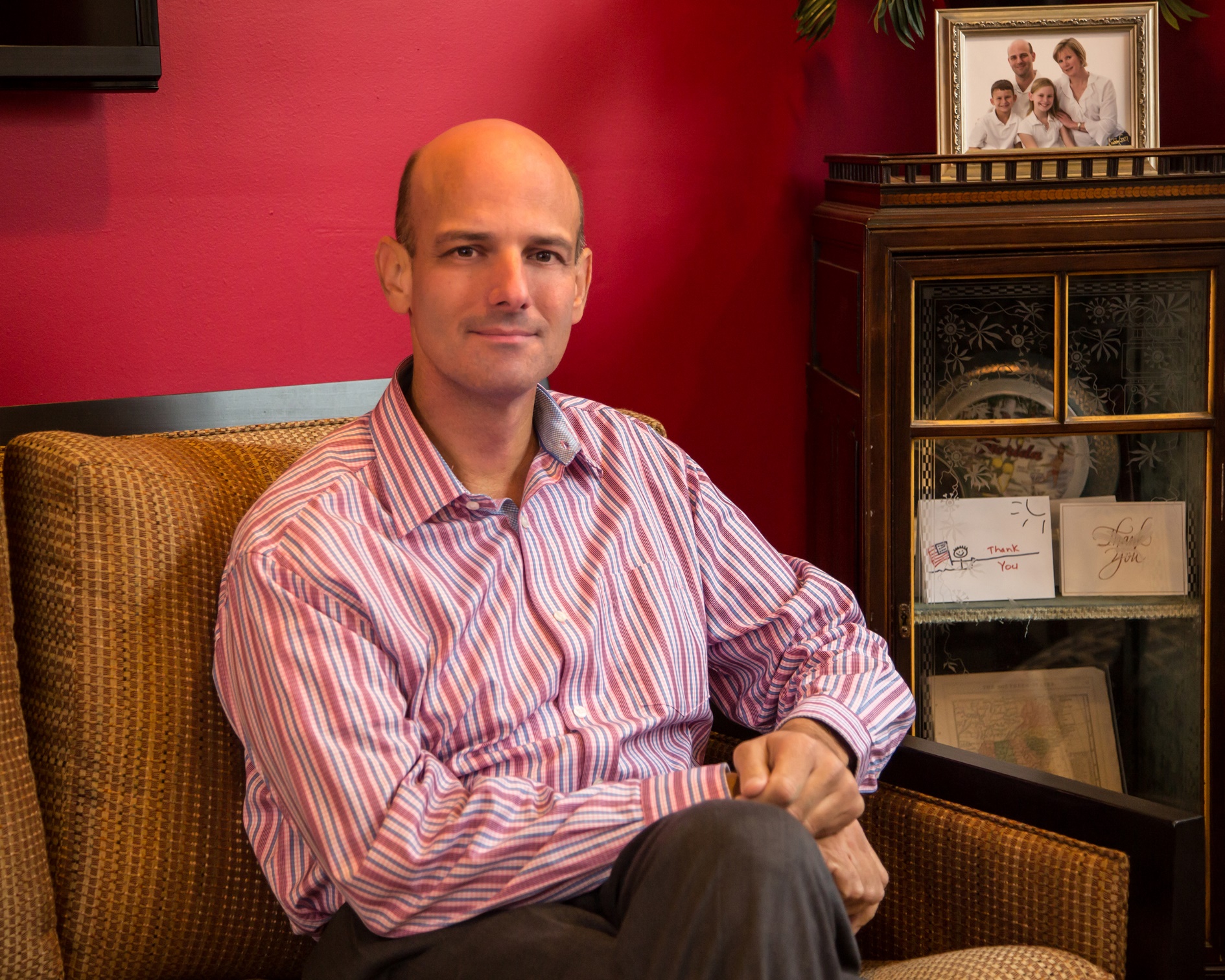 Robert Skrob
📩 Robert@BeUnleavable.com
Be Unleavable
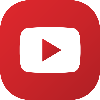 🎁www.10xRecurringRevenue.com
🔁 EvergreenRetentionMachine.com